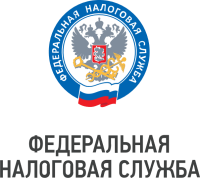 УФНС РОССИИ ПО НОВГОРОДСКОЙ ОБЛАСТИ
Развитие интерактивных 
сервисов ФНС России
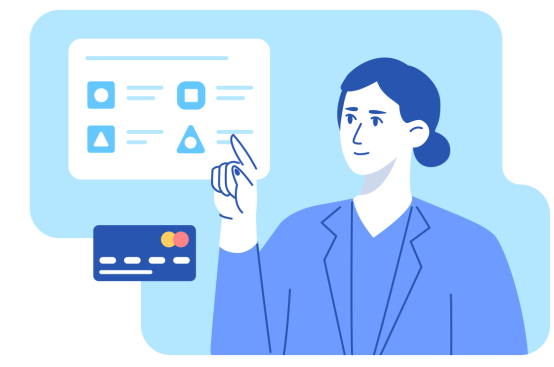 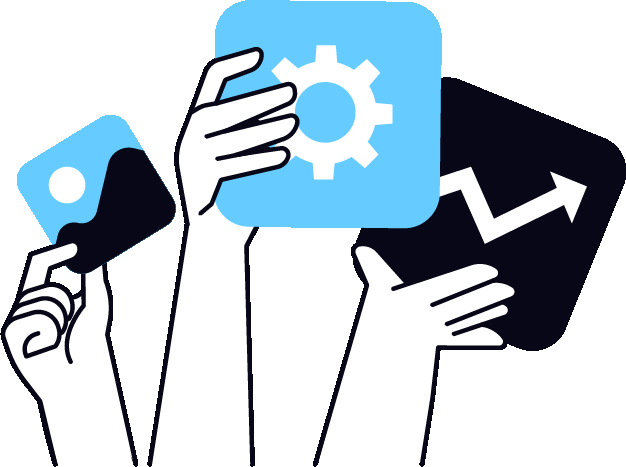 Сервис «Прозрачный бизнес» стал еще удобнее
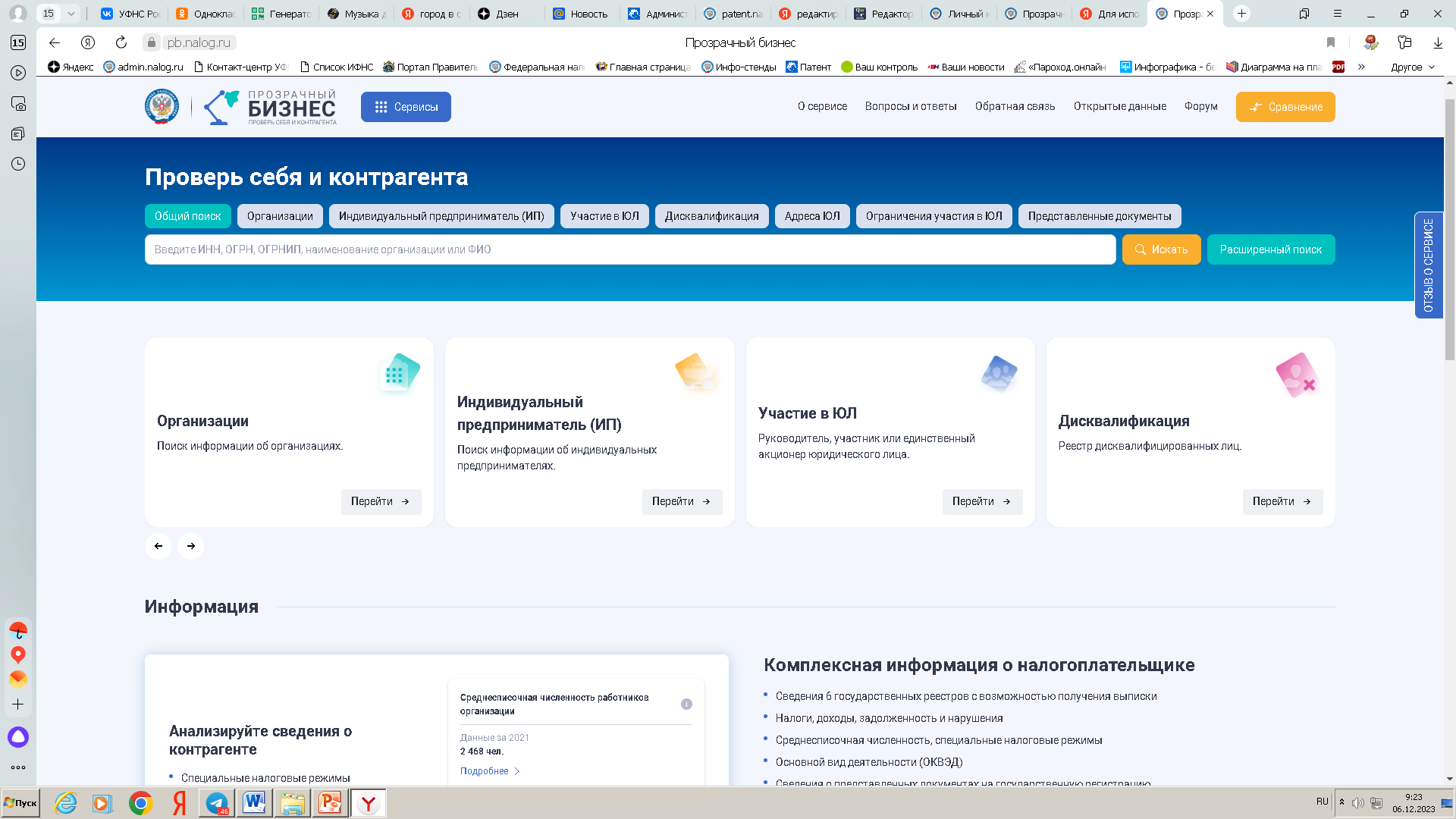 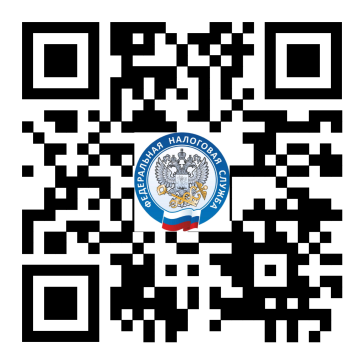 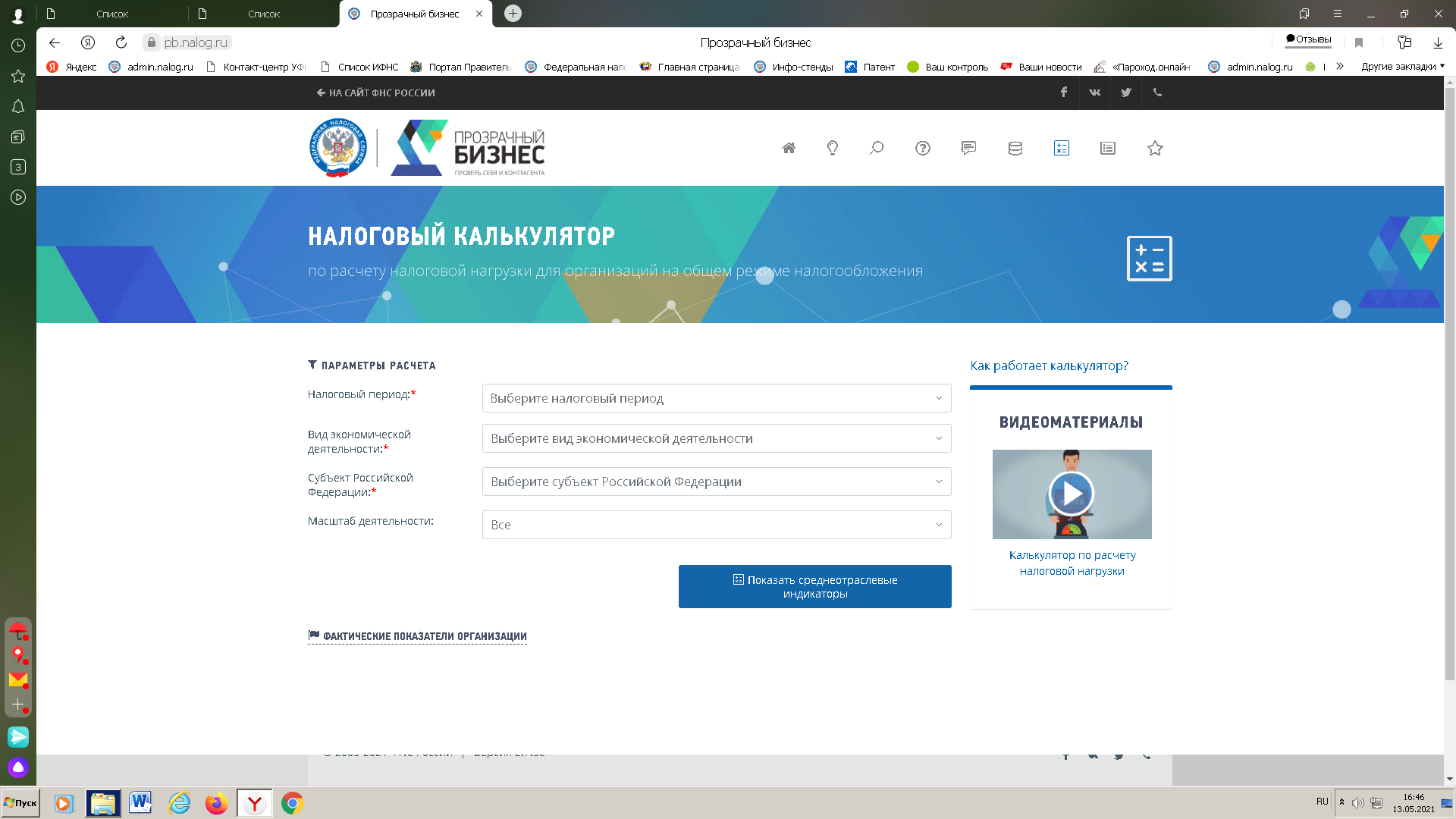 СЕРВИС ФНС РОССИИ 
«ПРОЗРАЧНЫЙ БИЗНЕС»
Расширены возможности 
Личного кабинета индивидуального предпринимателя
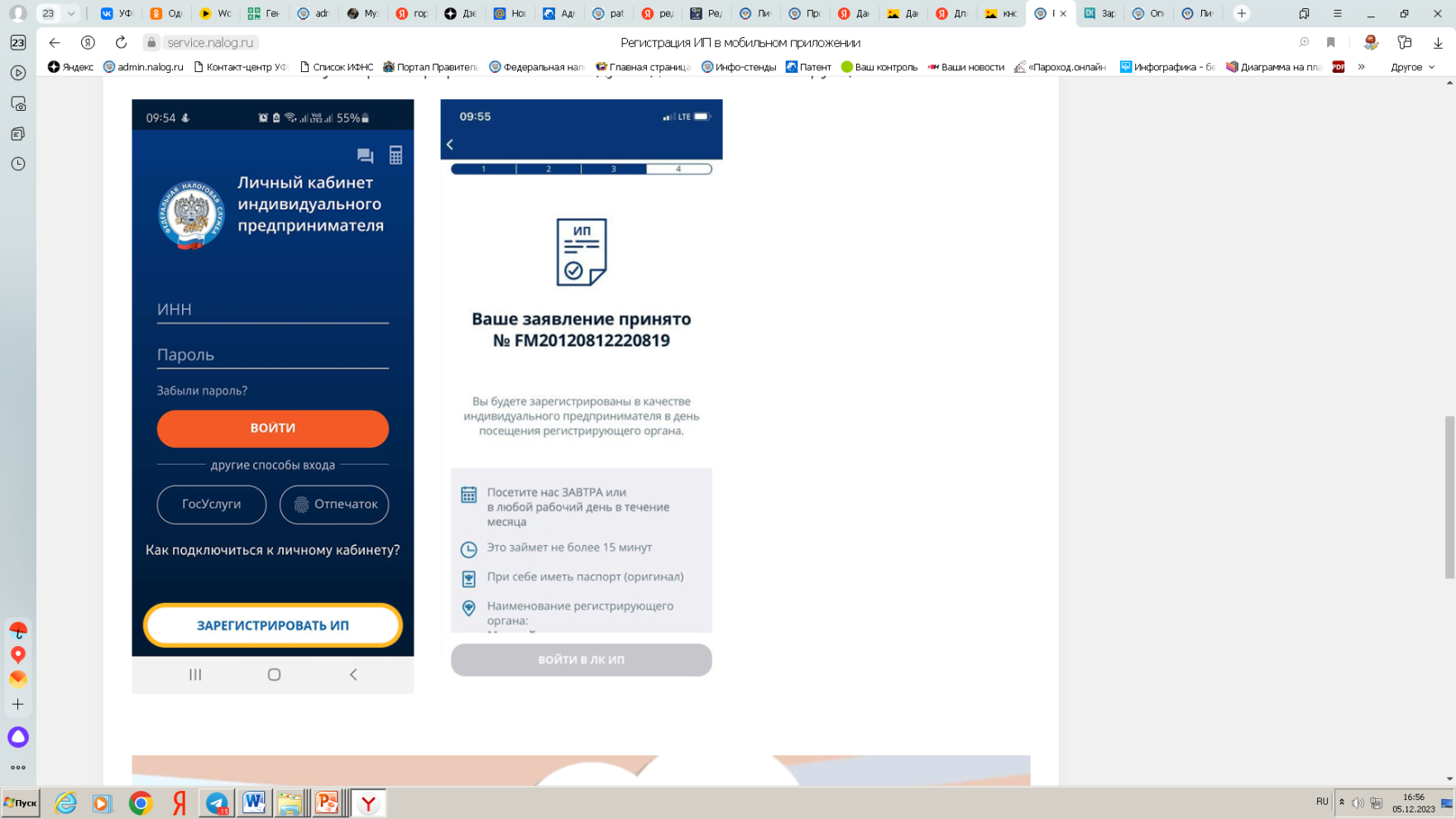 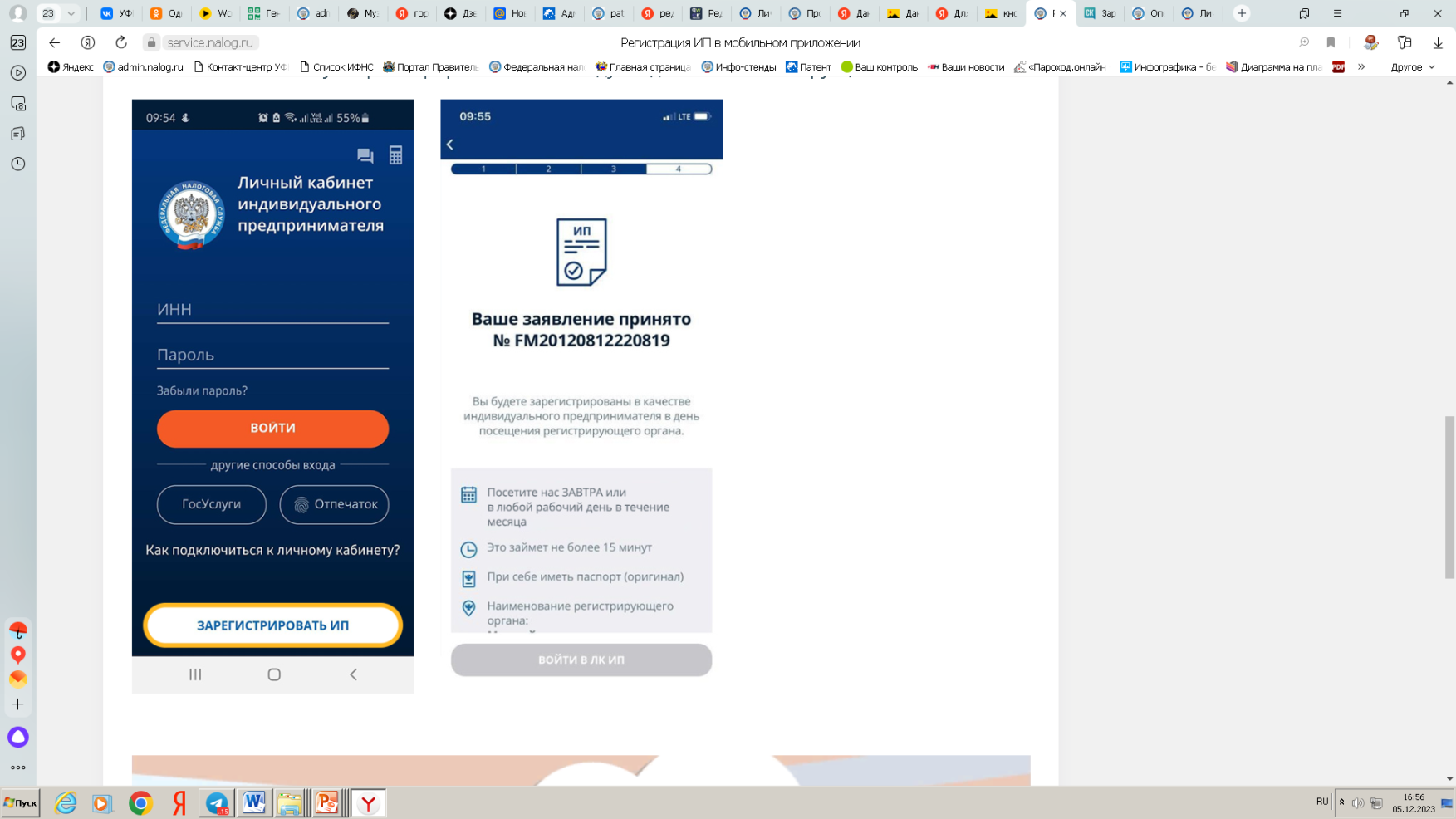 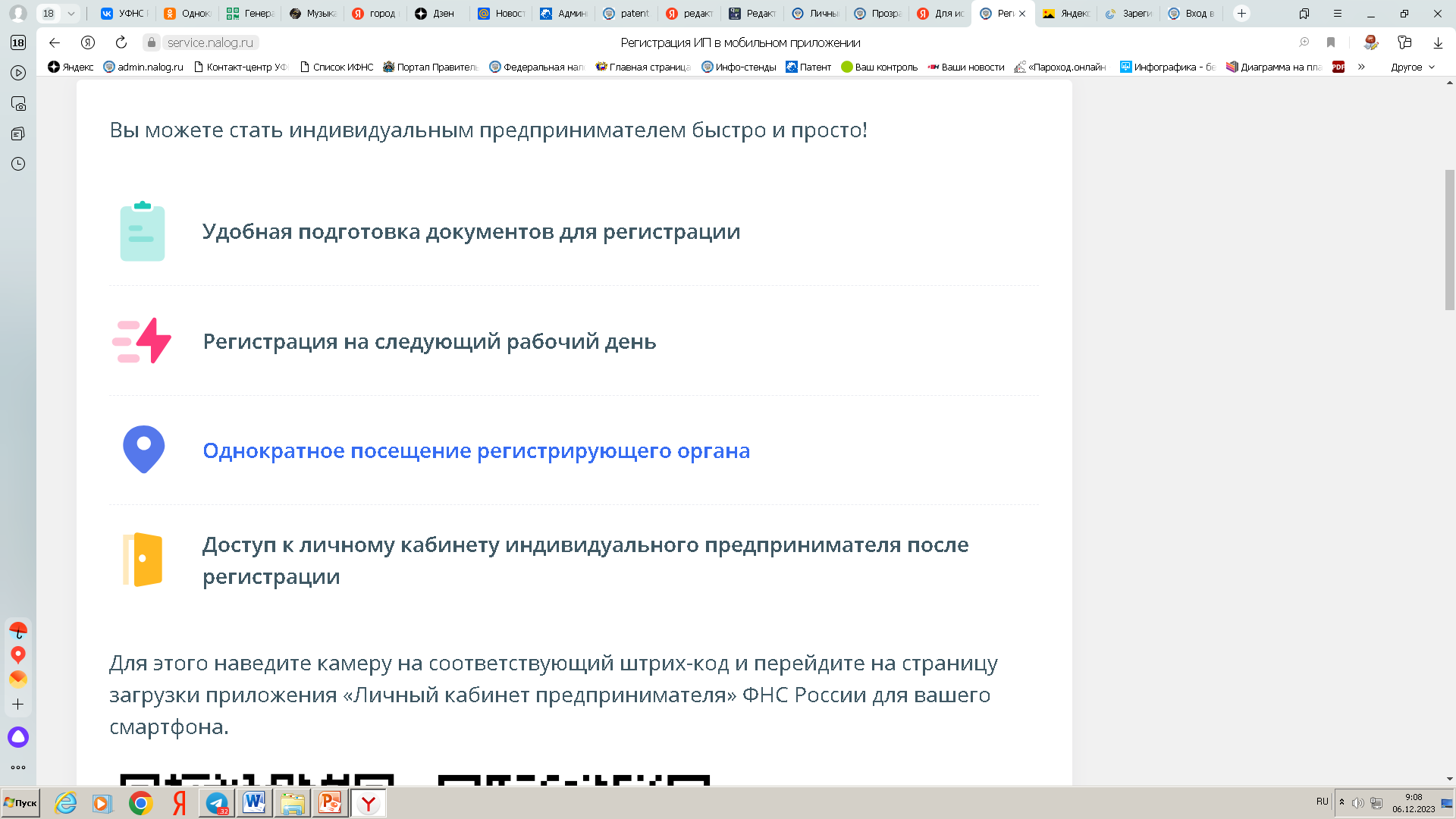 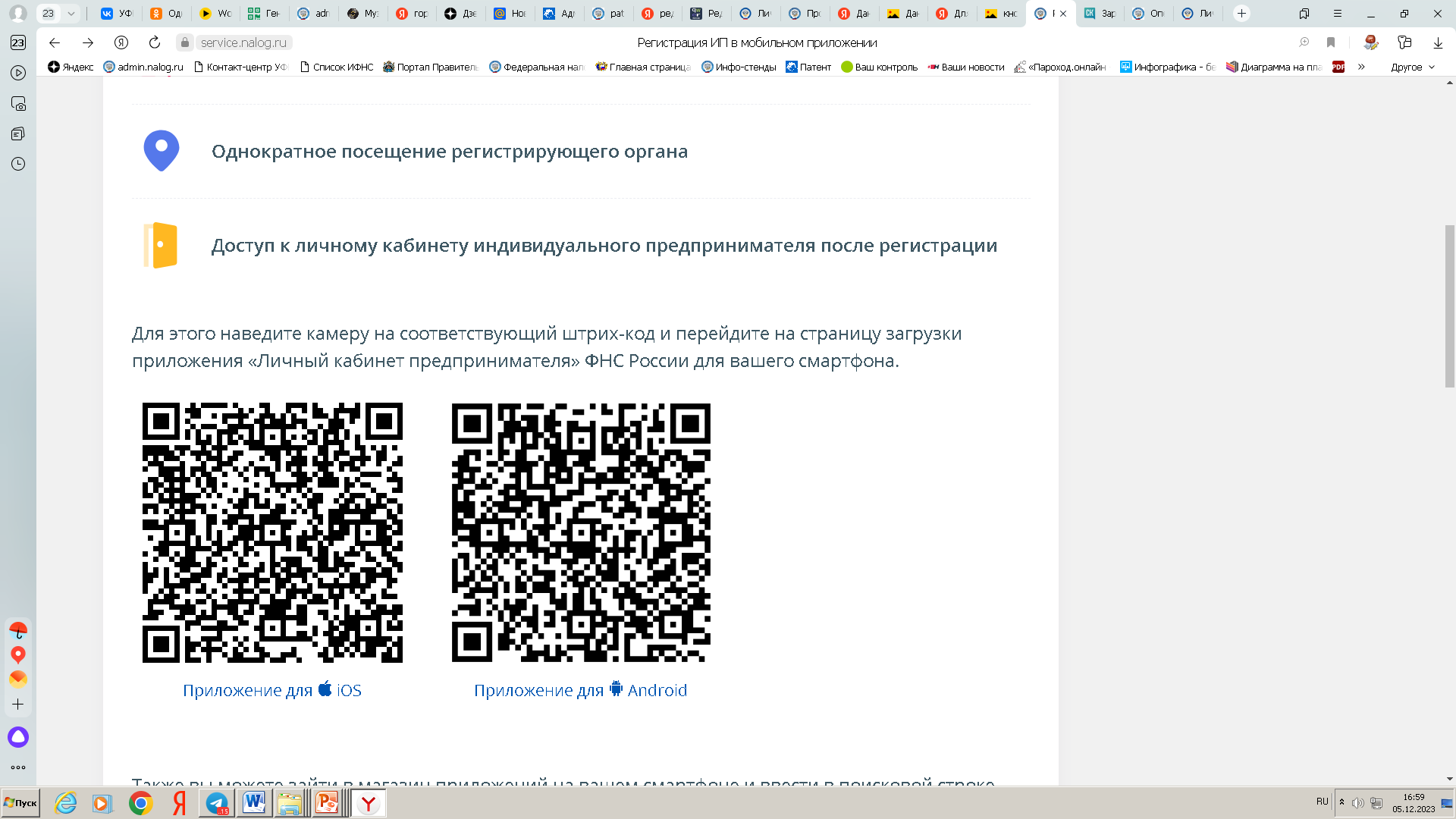 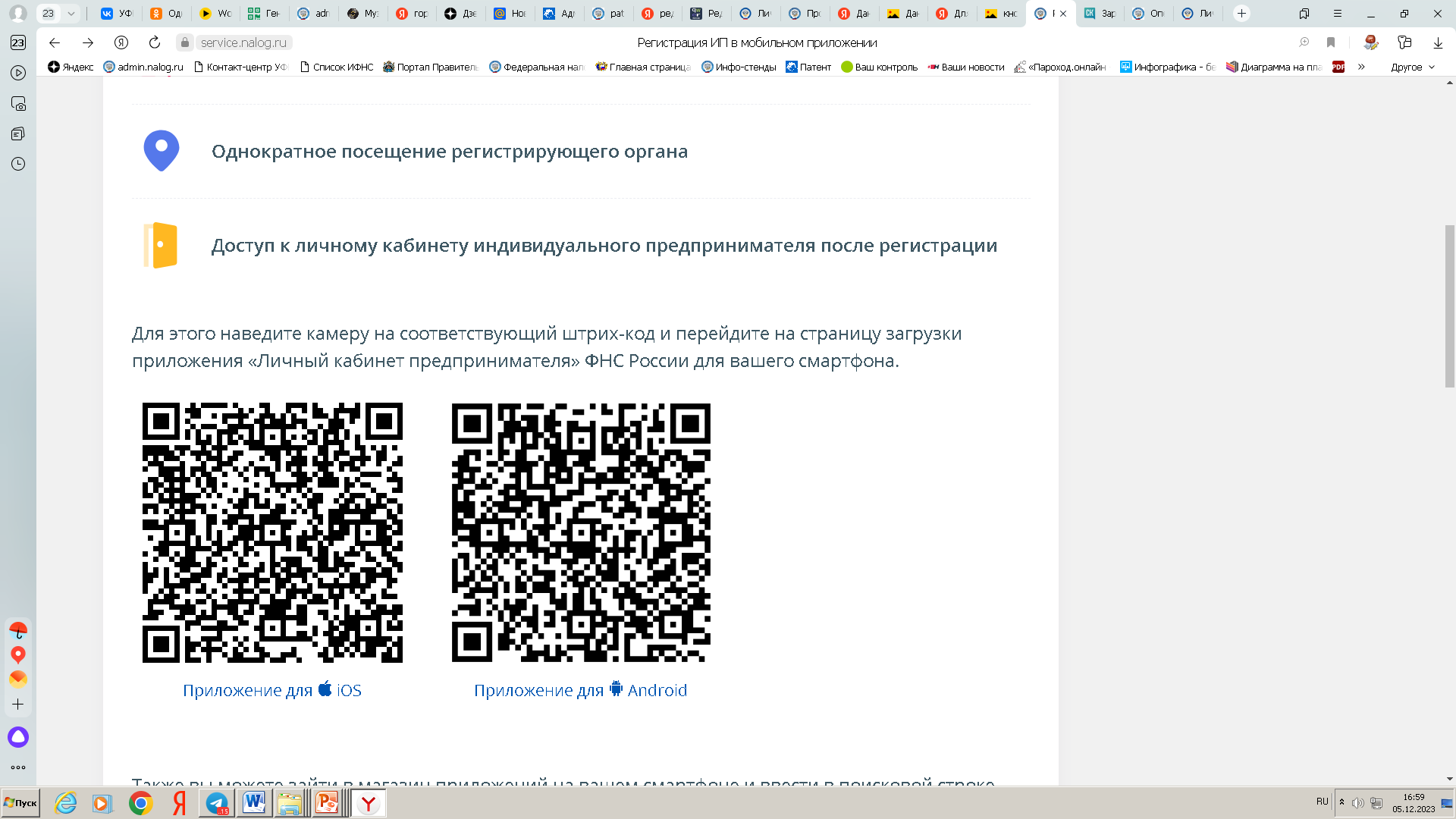 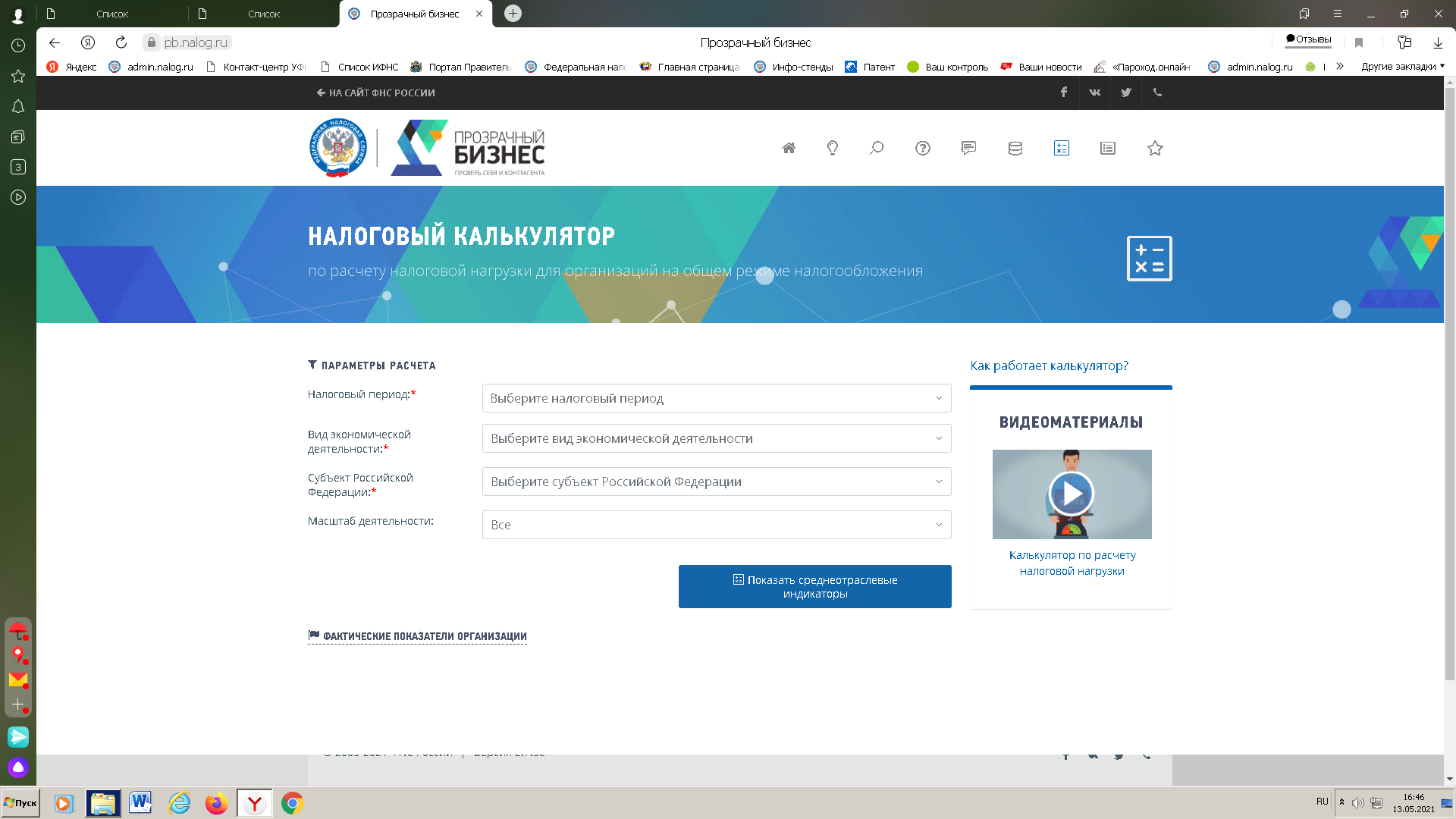 ПРИЛОЖЕНИЕ ФНС РОССИИ 
«ЛИЧНЫЙ КАБИНЕТ НАЛОГОПЛАТЕЛЬЩИКА 
ИНДИВИДУАЛЬНОГО ПРЕДПРИНИМАТЕЛЯ»
CМИРНОВ СЕРГЕЙ ПЕТРОВИЧ
С 1 октября 2023 г. упрощен порядок направления документов через ЛК ИП
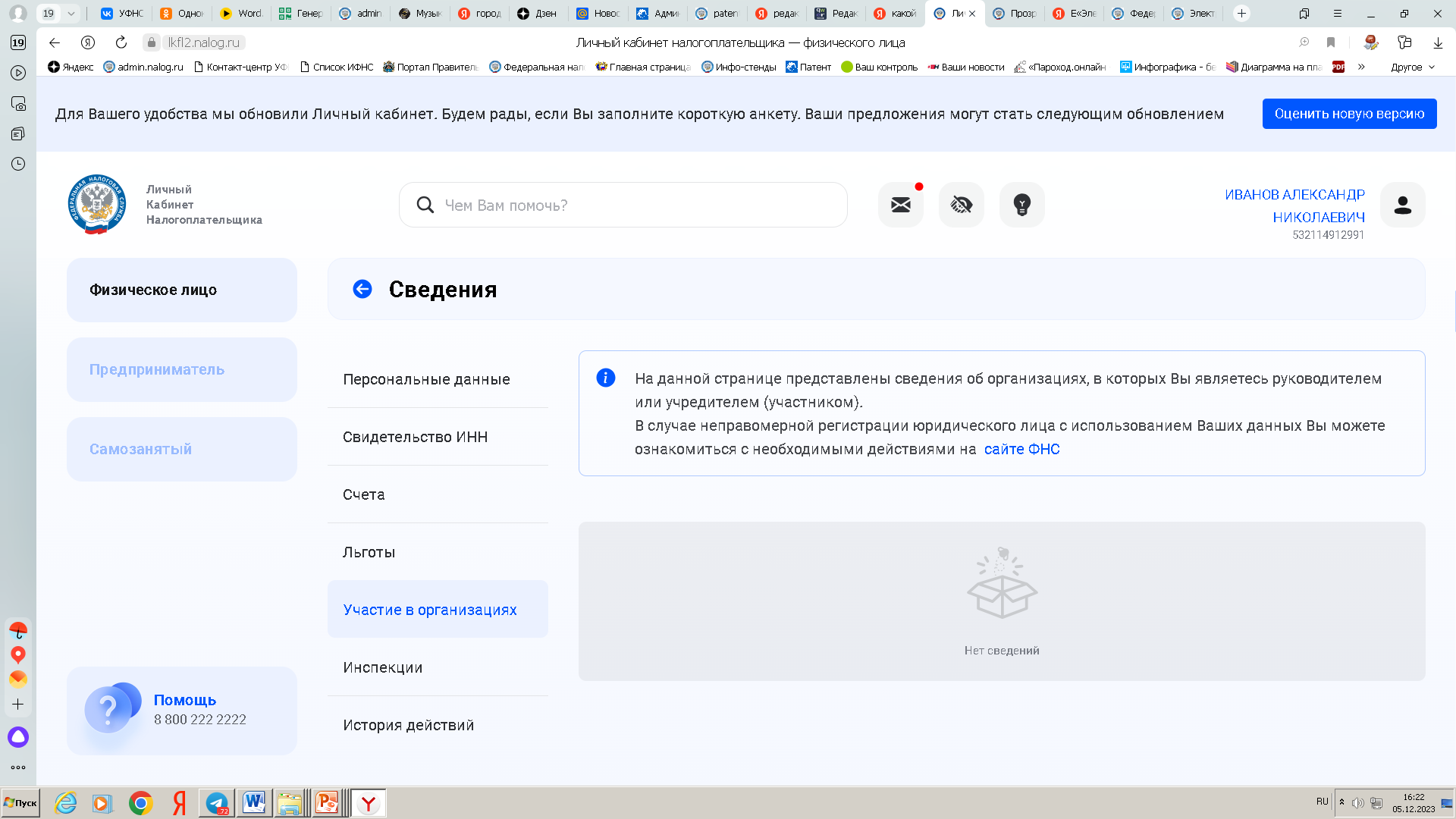 CМИРНОВ СЕРГЕЙ ПЕТРОВИЧ
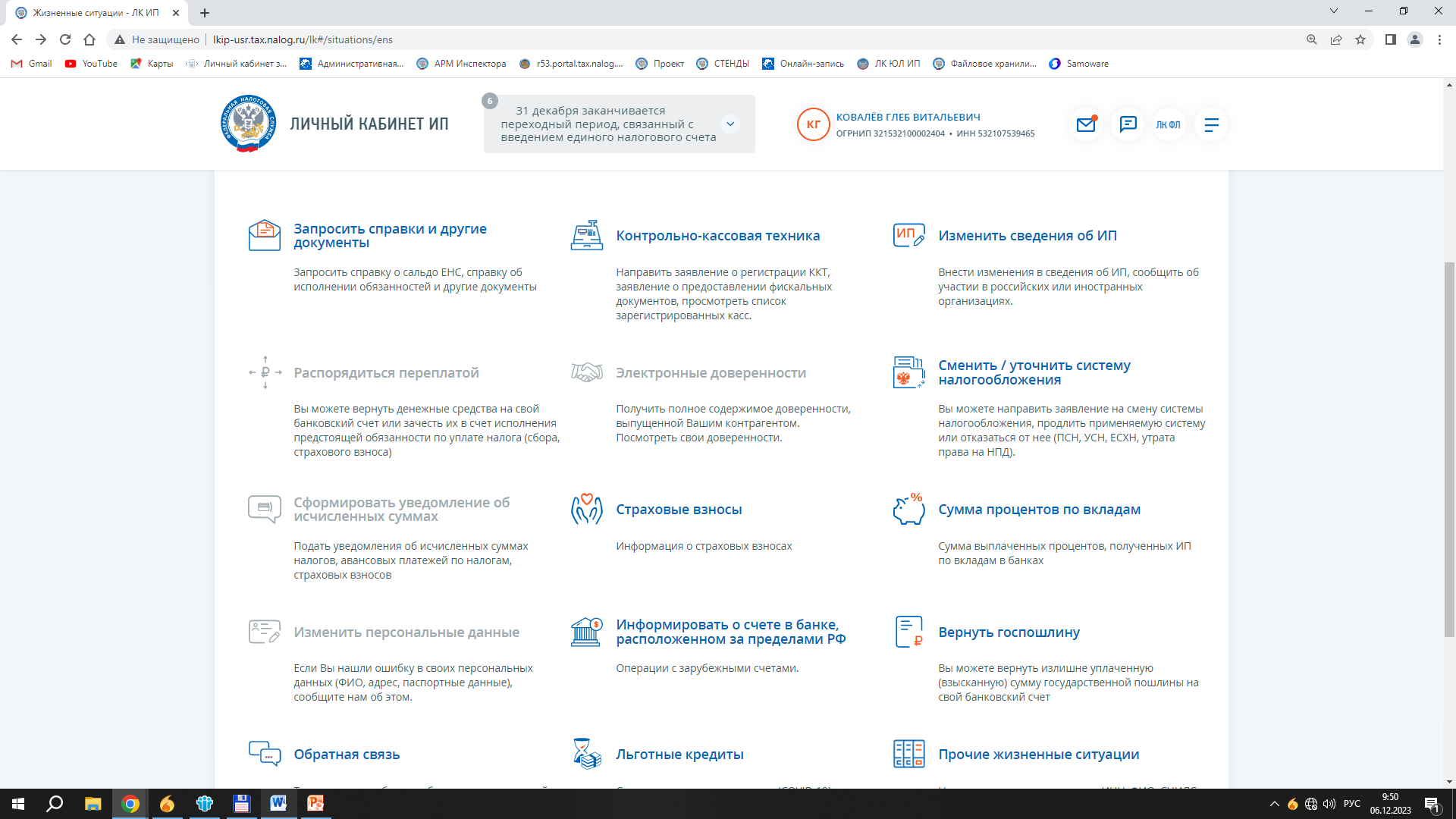 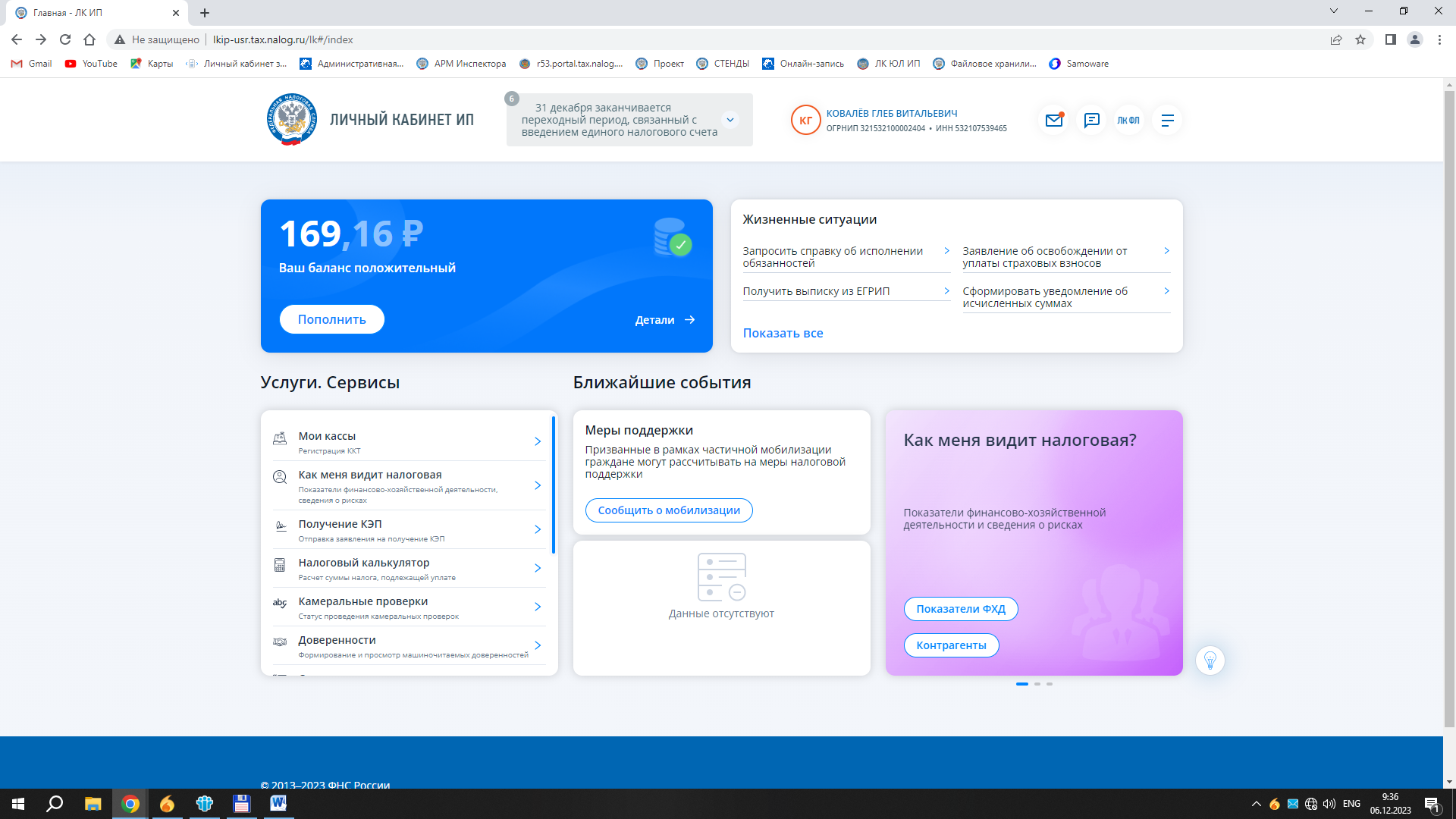 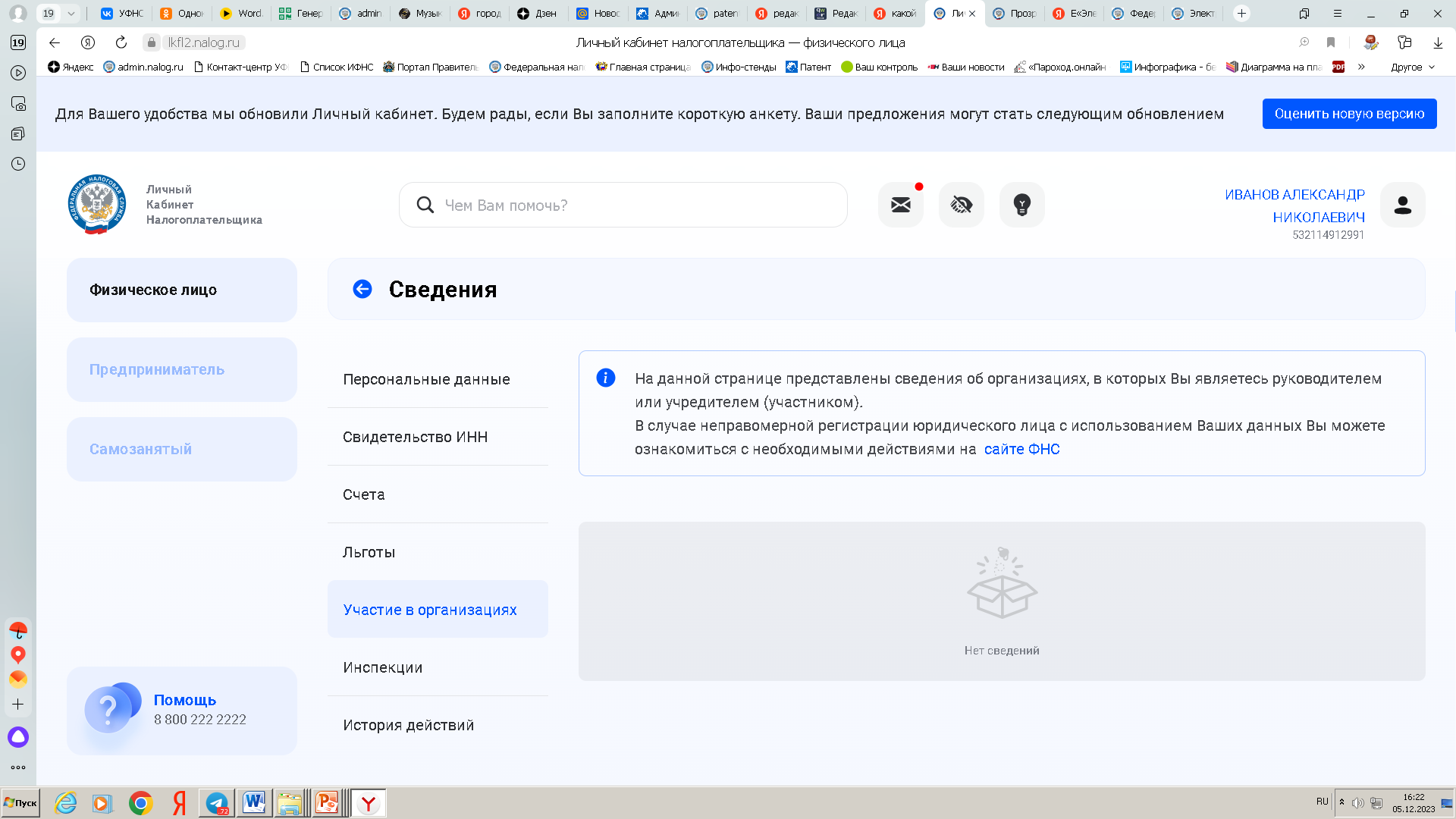 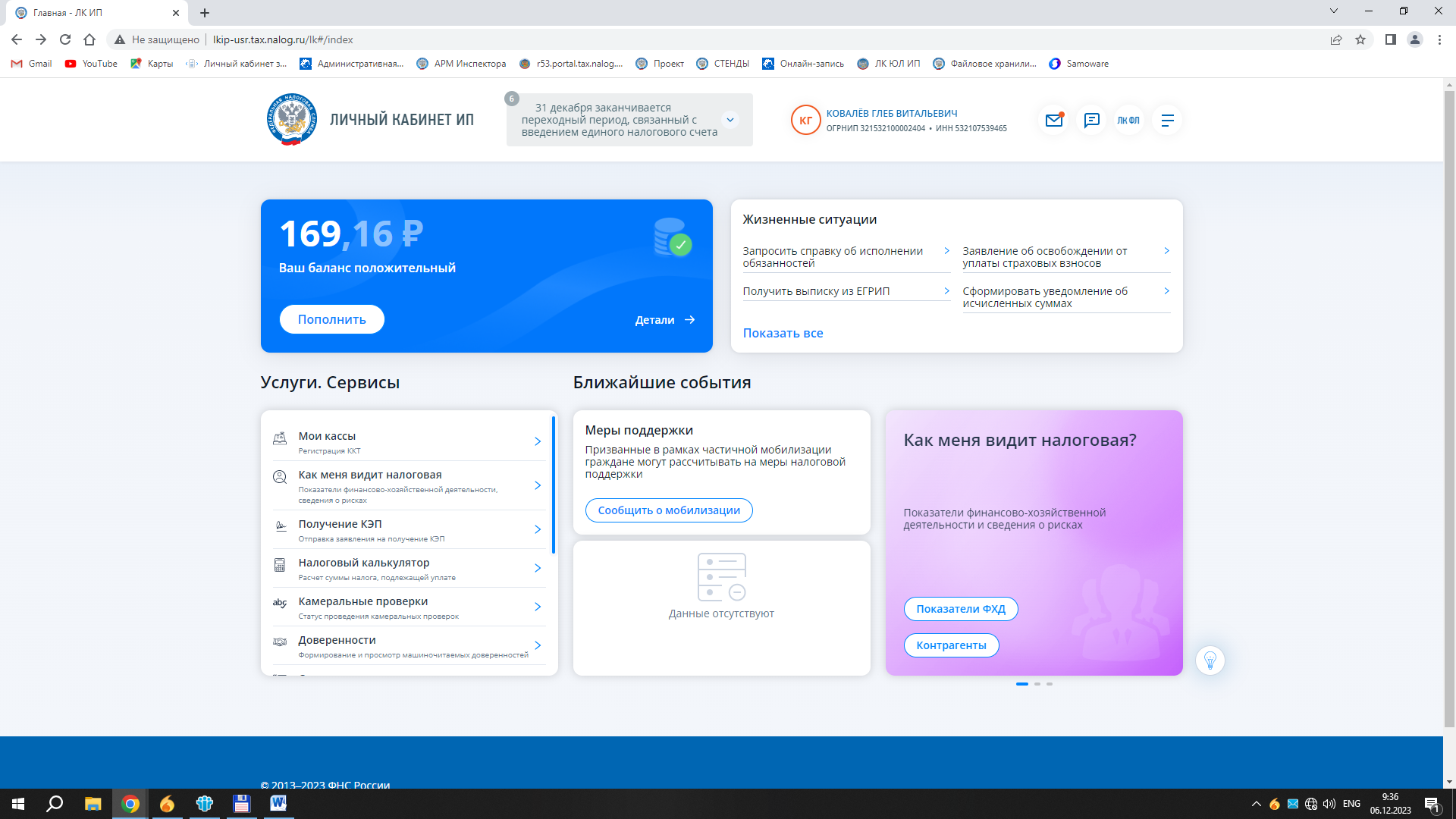 2
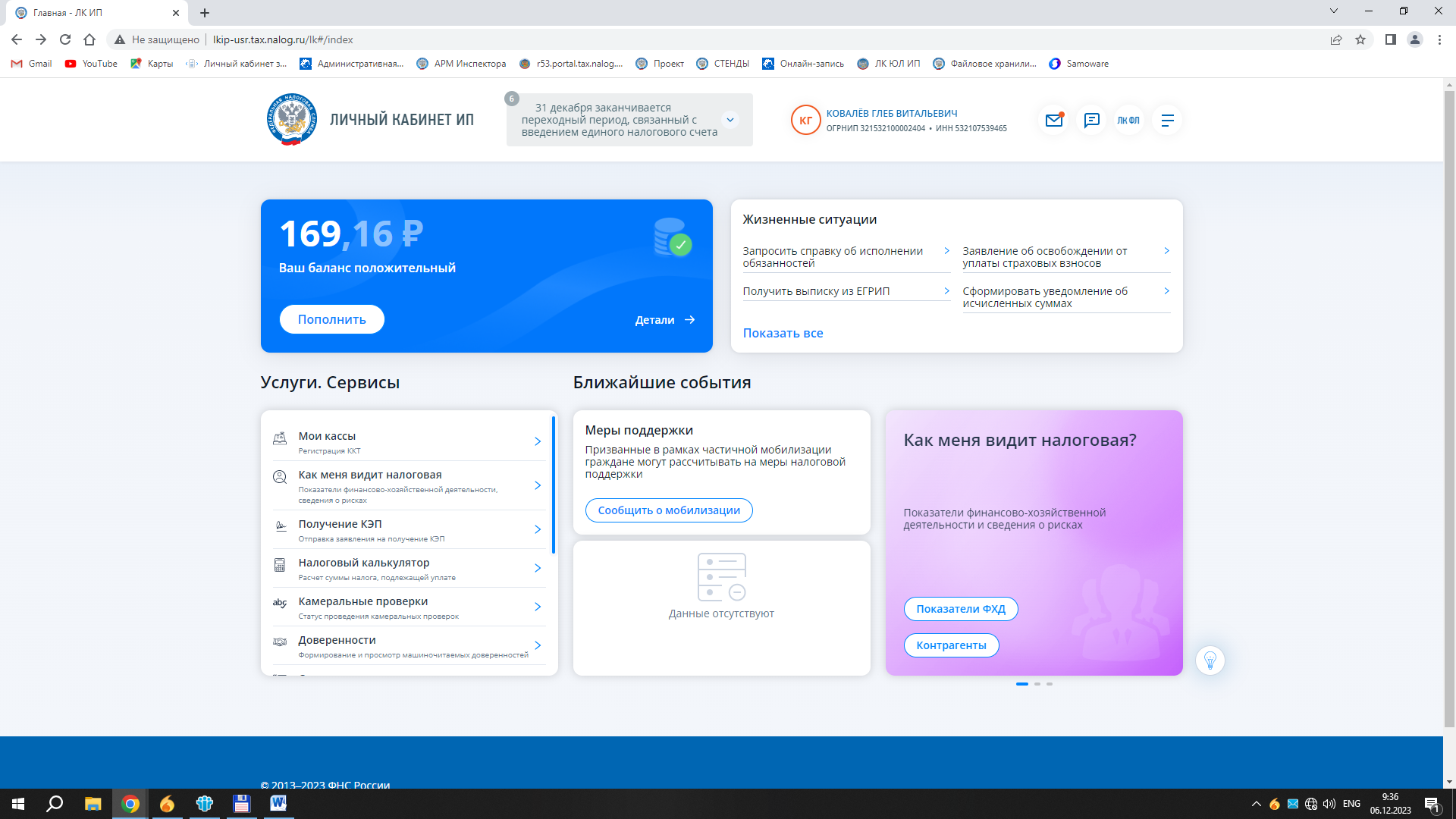 1
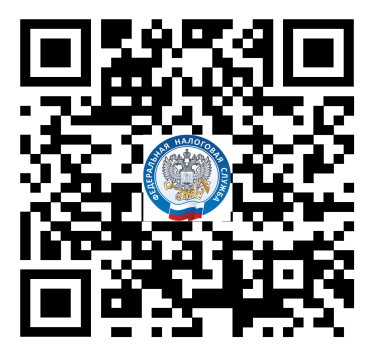 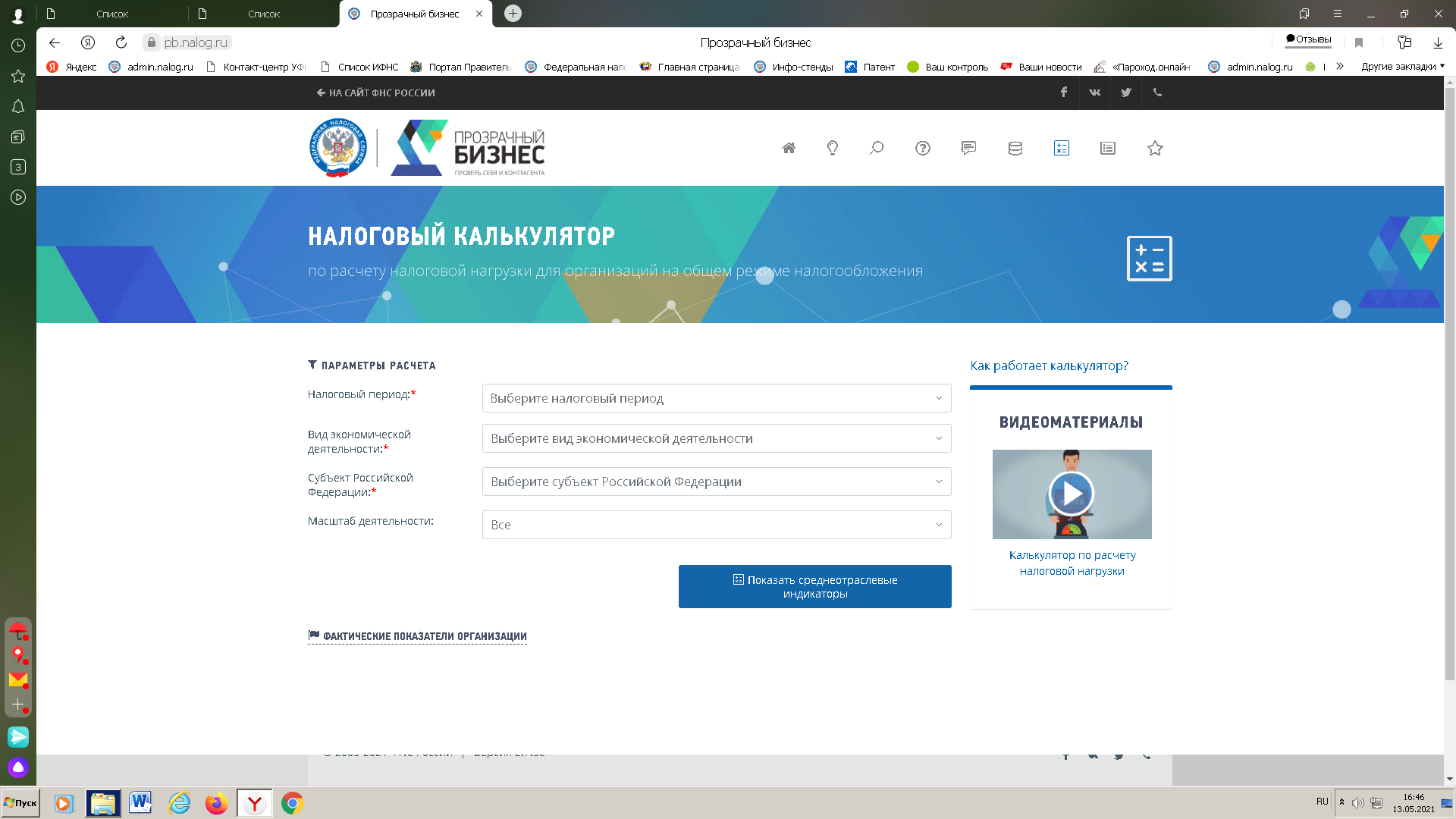 СЕРВИС ФНС РОССИИ 
«ЛИЧНЫЙ КАБИНЕТ НАЛОГОПЛАТЕЛЬЩИКА 
ИНДИВИДУАЛЬНОГО ПРЕДПРИНИМАТЕЛЯ»
ЮЛ и ИП могут направлять заявления по актуализации сальдо ЕНС 
через Личный кабинет
вариант
вариант
1
2
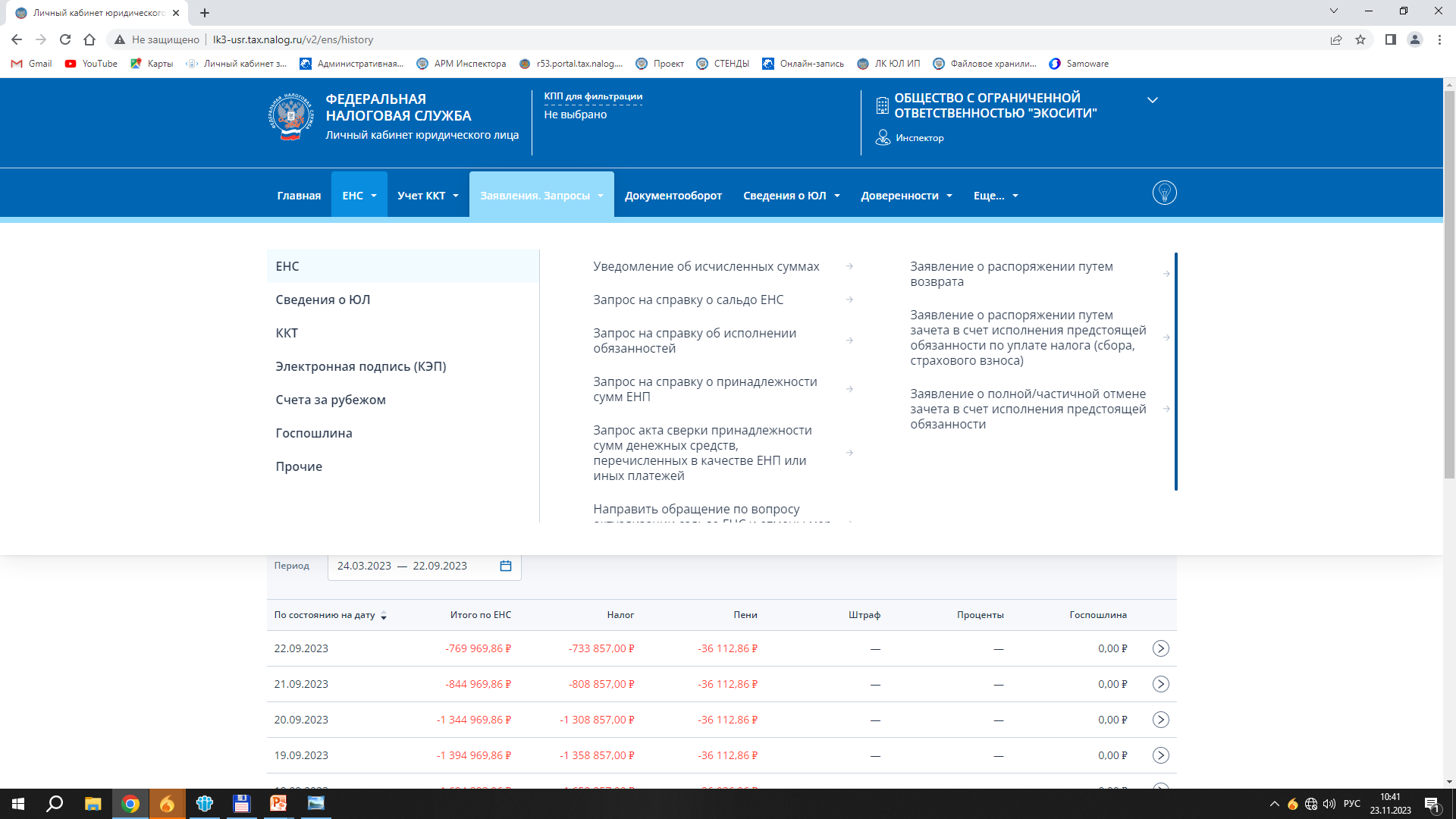 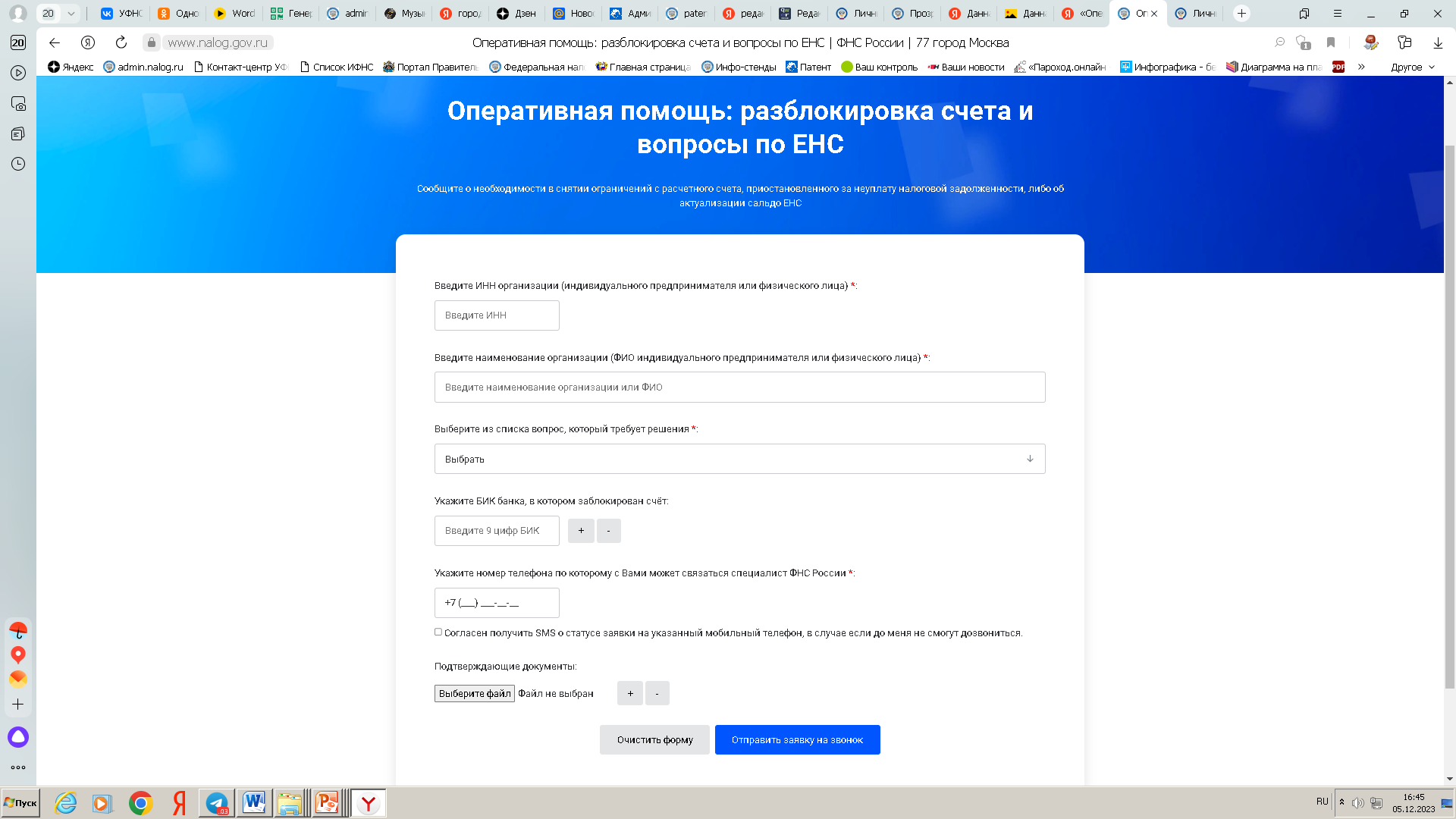 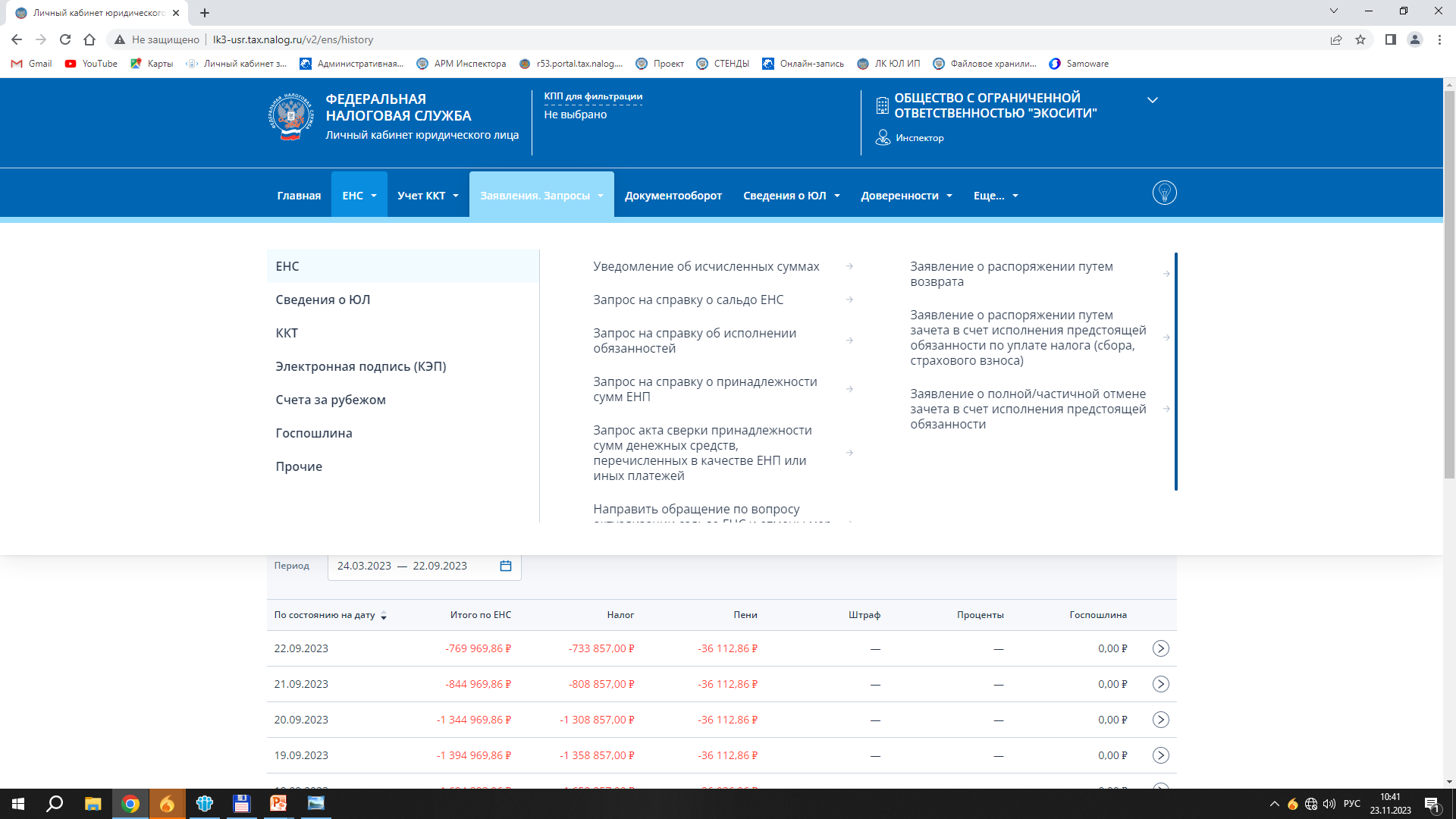 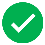 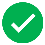 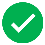 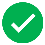 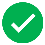 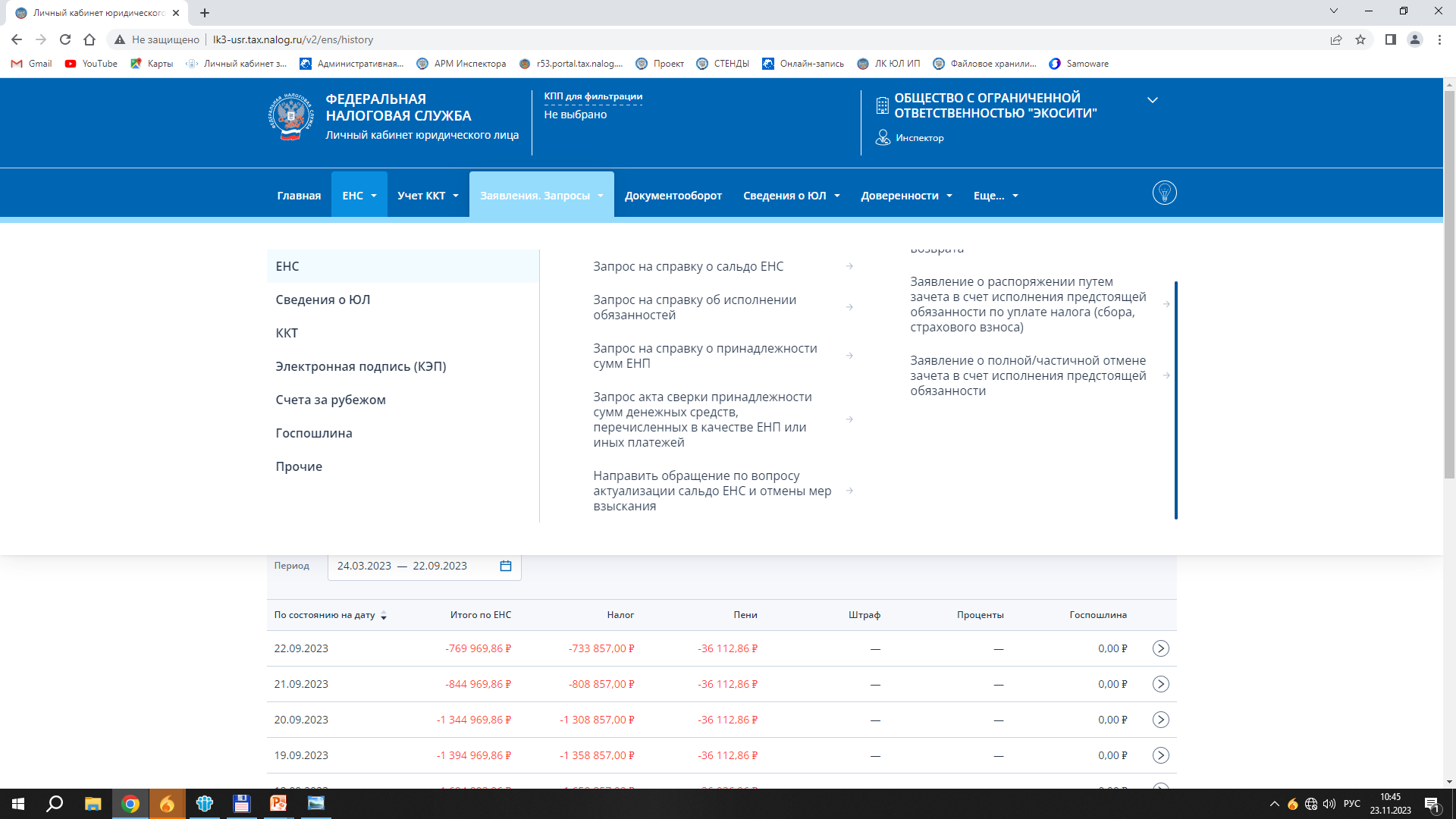 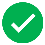 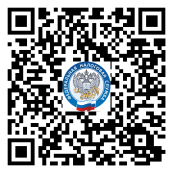 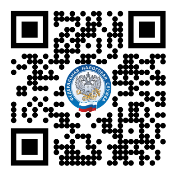 СЕРВИС ФНС РОССИИ 
«ОПЕРАТИВНАЯ ПОМОЩЬ: РАЗБЛОКИРОВКА 
СЧЕТА И ВОПРОСЫ ПО ЕНС»
СЕРВИС ФНС РОССИИ 
«ЛИЧНЫЙ КАБИНЕТ НАЛОГОПЛАТЕЛЬЩИКА 
ЮРИДИЧЕСКОГО ЛИЦА»
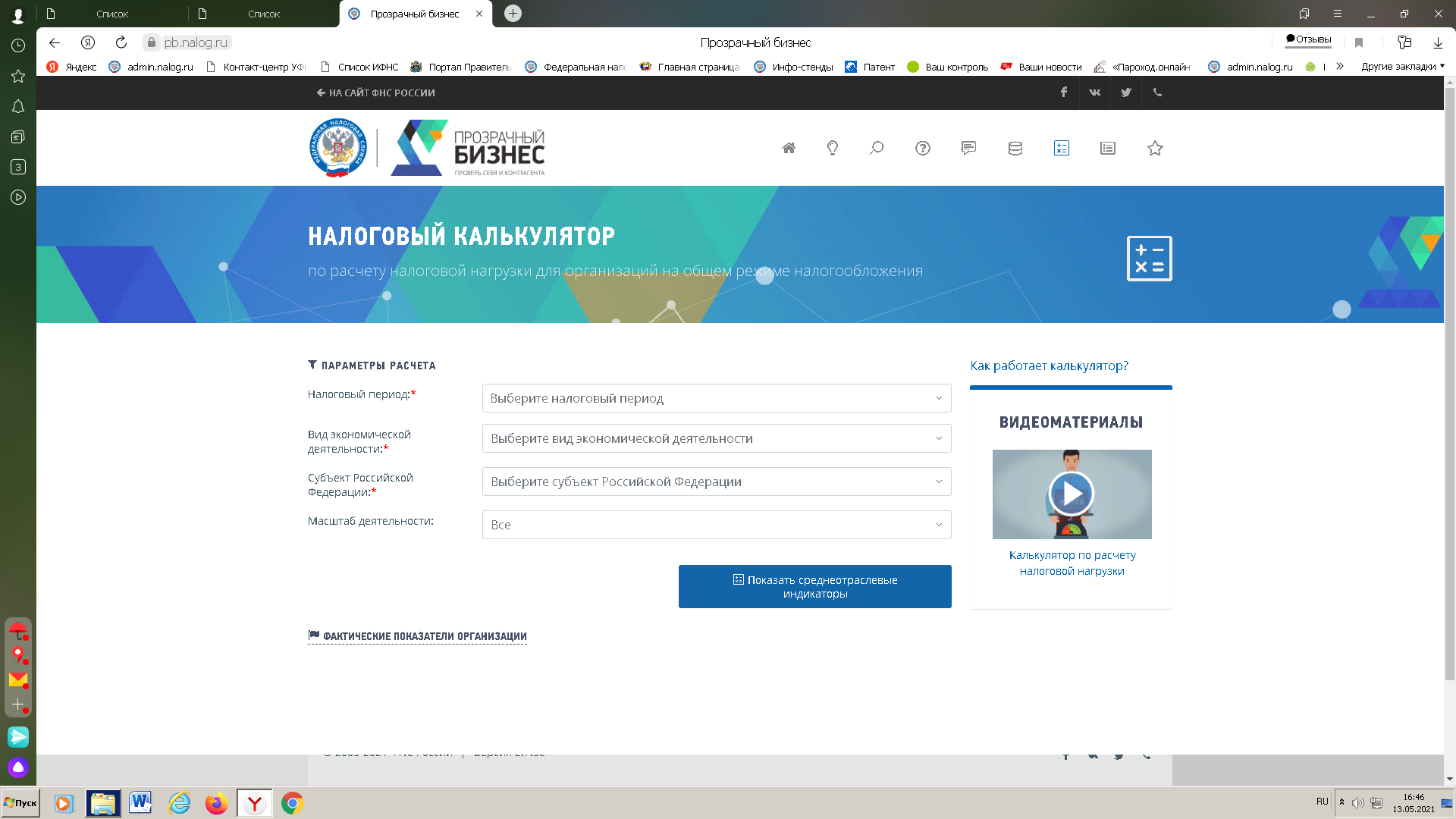 Новые возможности 
Личного кабинета налогоплательщика для физических лиц
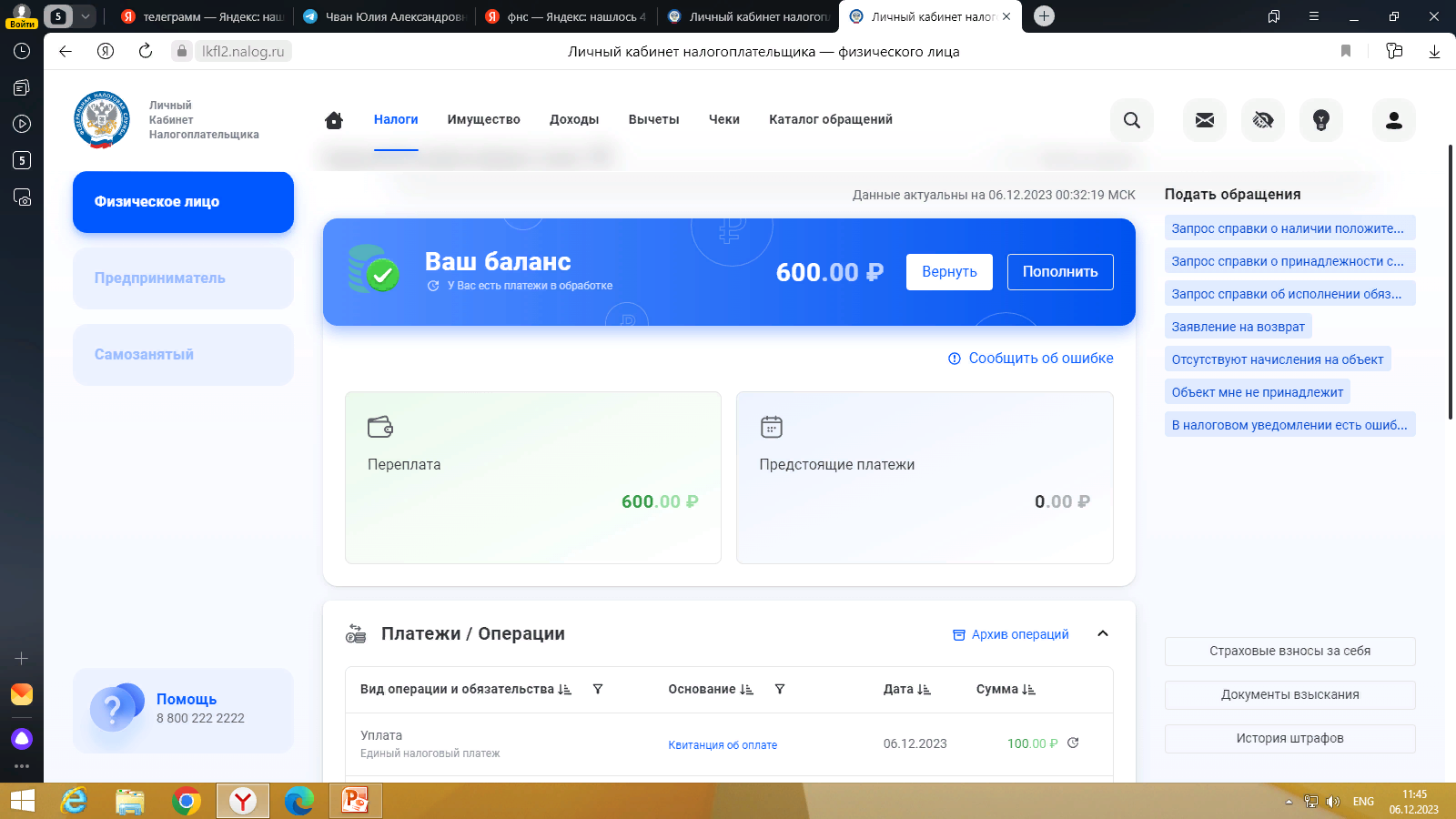 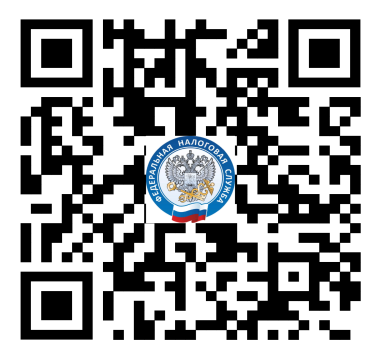 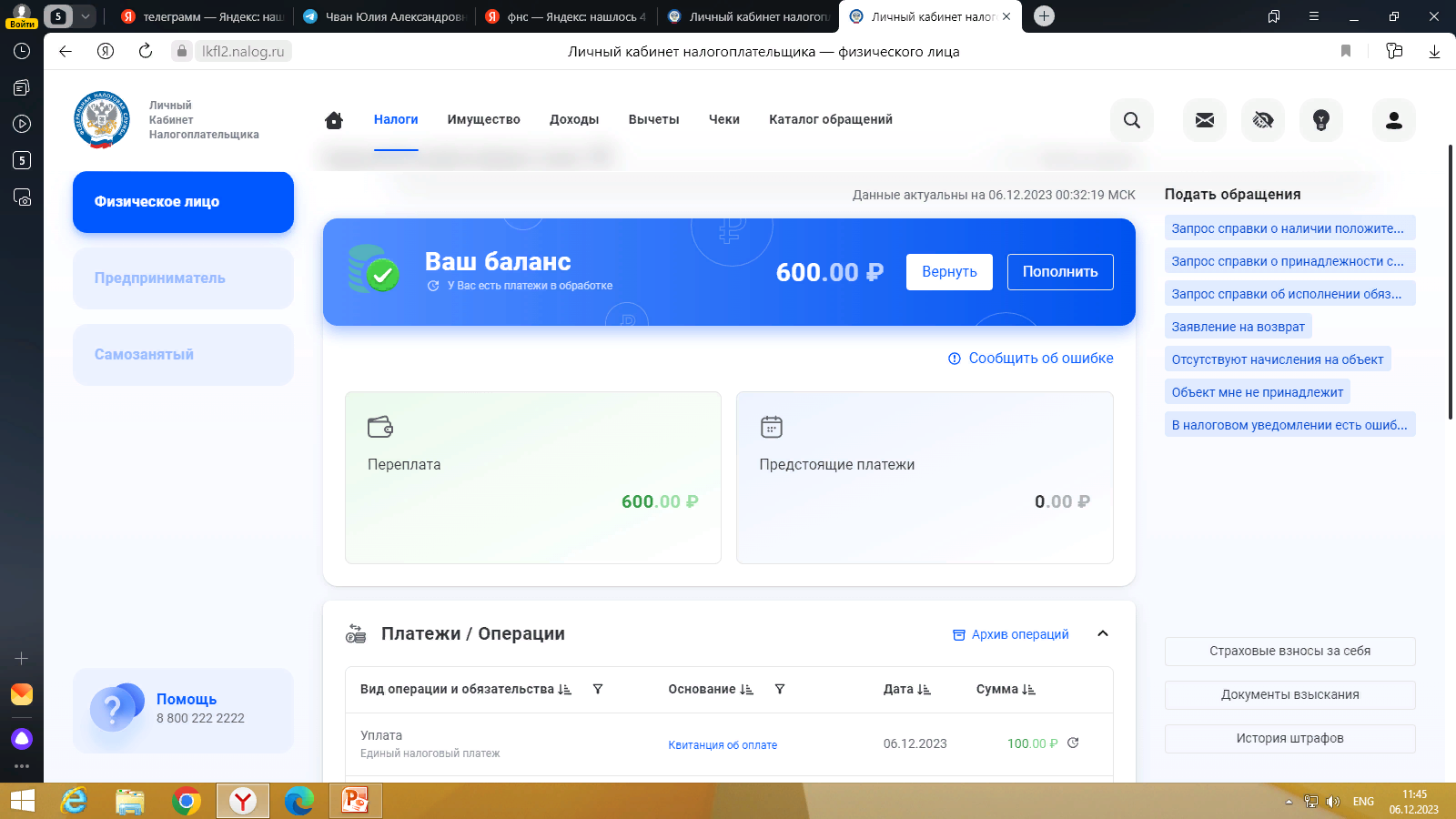 СЕРВИС ФНС РОССИИ 
«ЛИЧНЫЙ КАБИНЕТ НАЛОГОПЛАТЕЛЬЩИКА ДЛЯ 
ФИЗИЧЕСКИХ ЛИЦ»
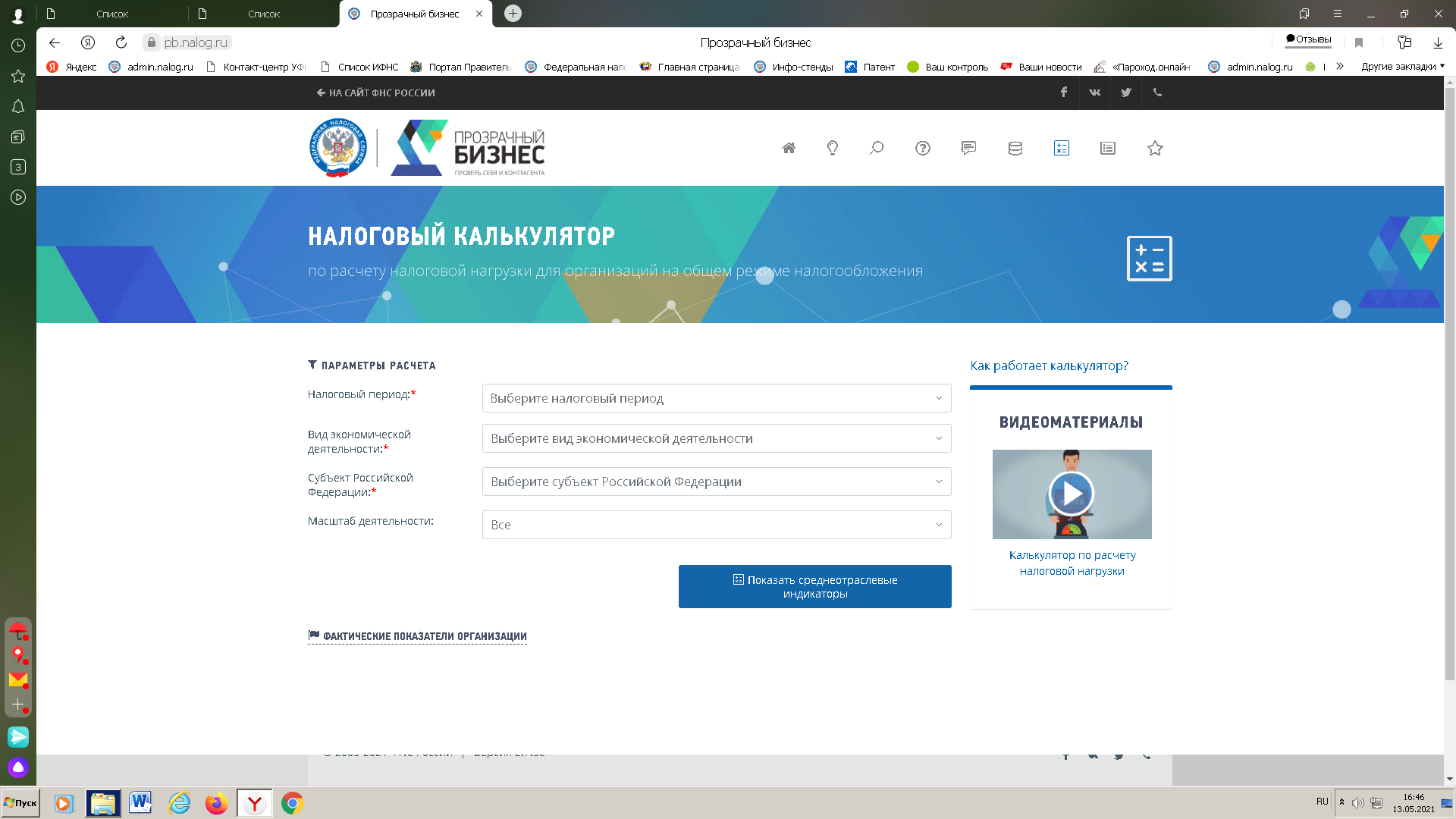 Пользователи Личного кабинета ФЛ смогут получать информацию 
об изменении сведений о себе в бизнес-реестрах
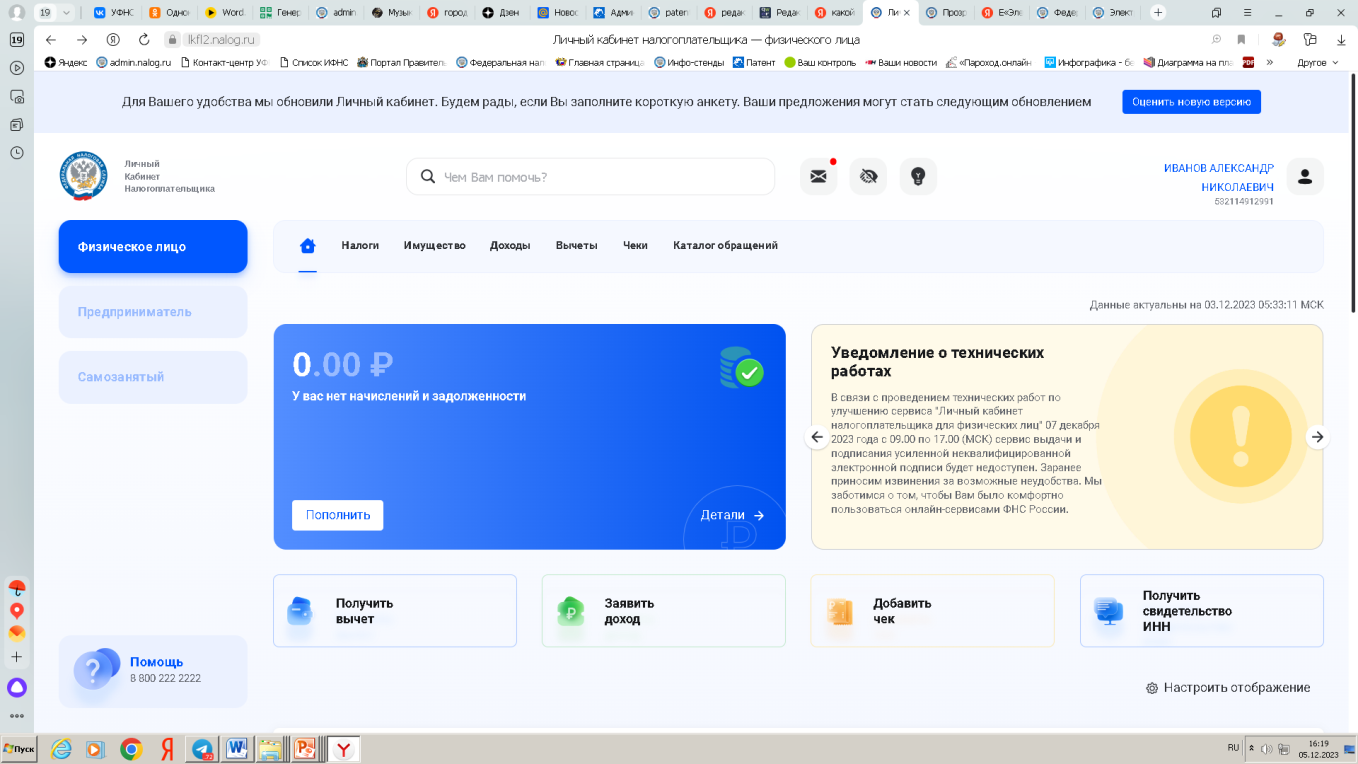 CМИРНОВ СЕРГЕЙ ПЕТРОВИЧ
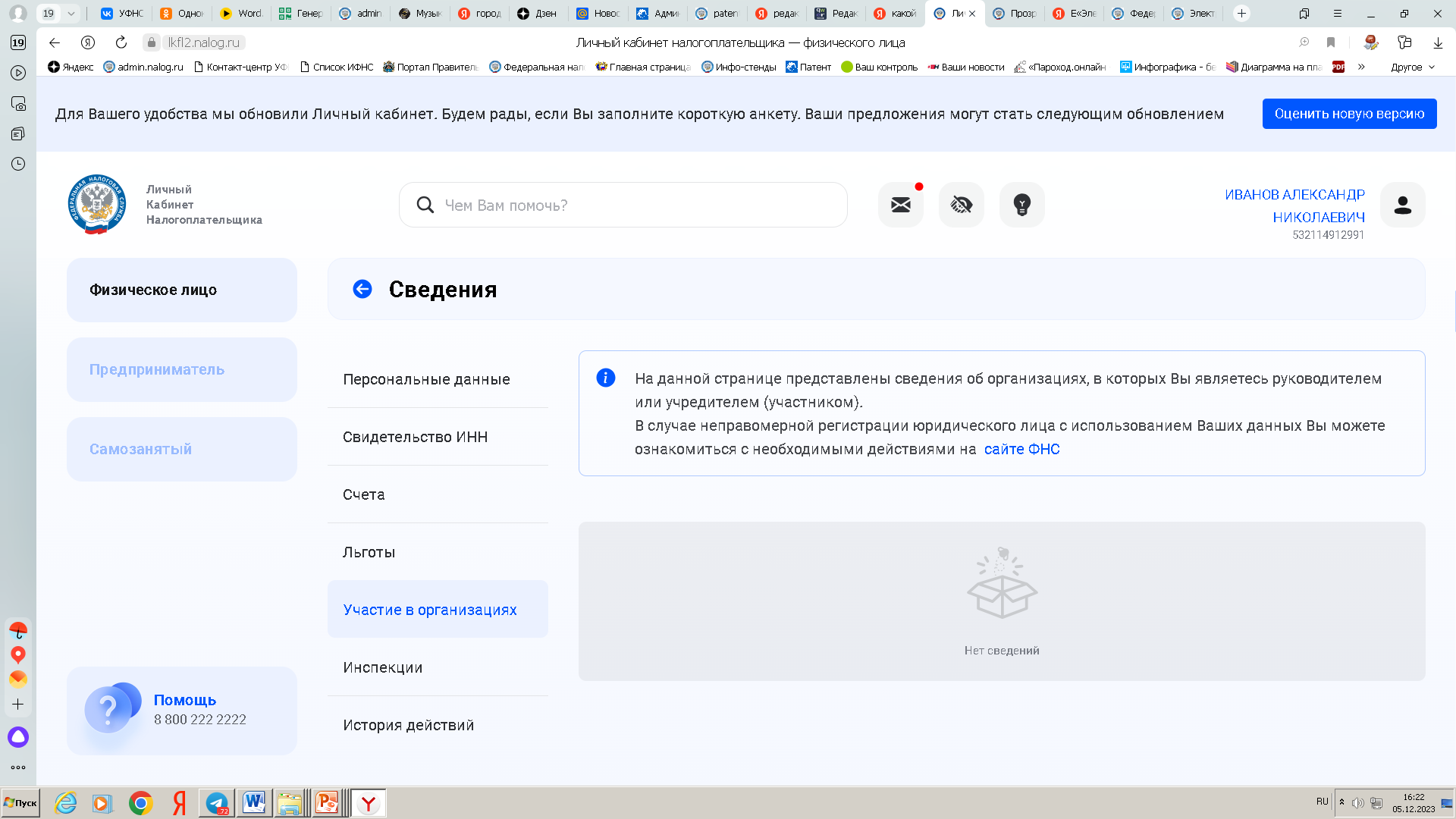 CМИРНОВ СЕРГЕЙ ПЕТРОВИЧ
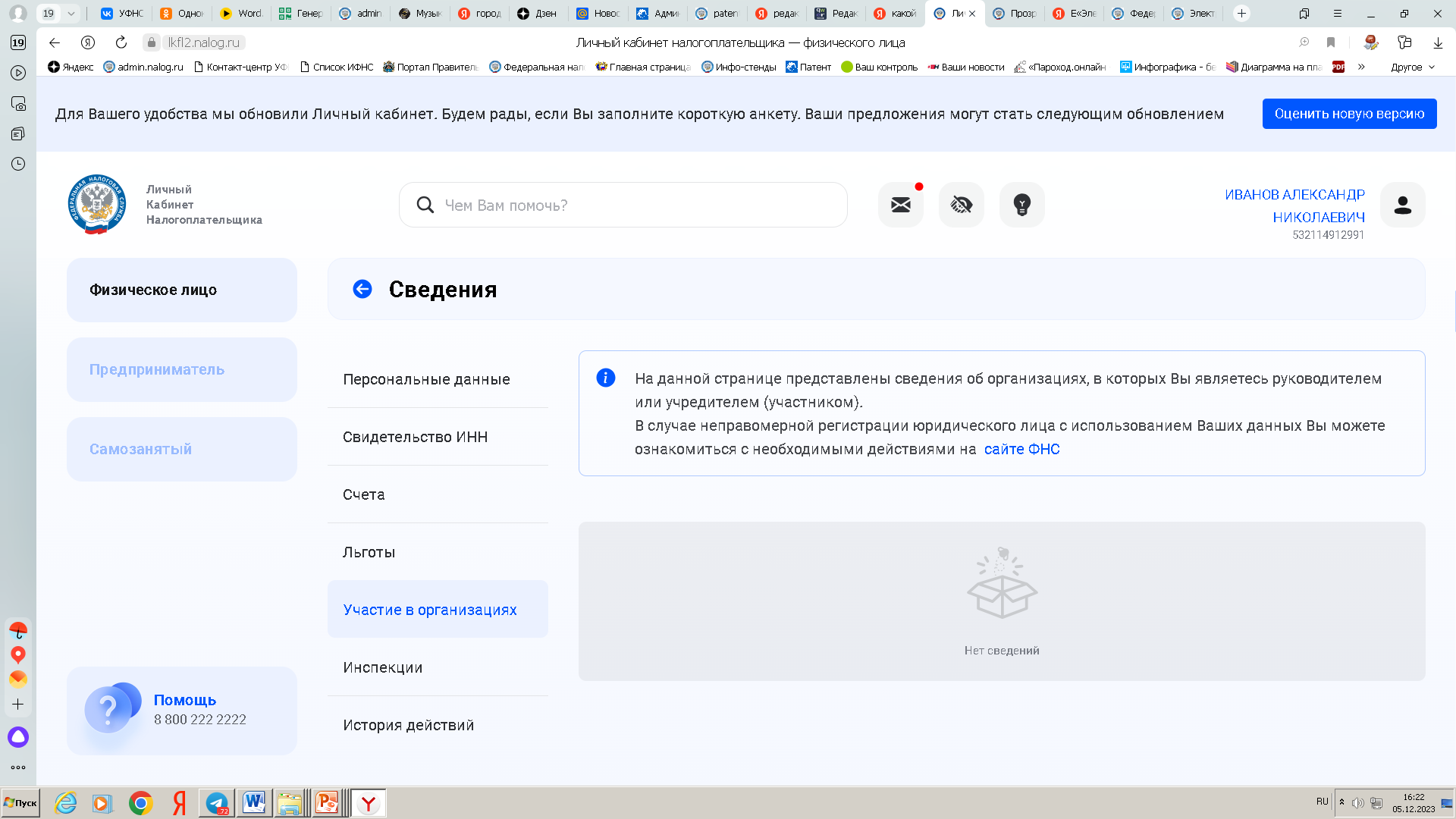 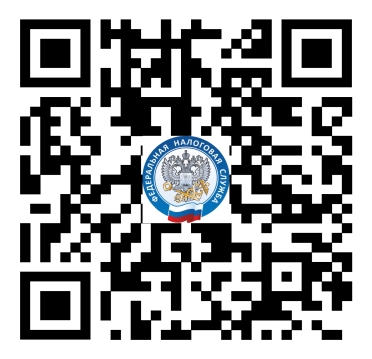 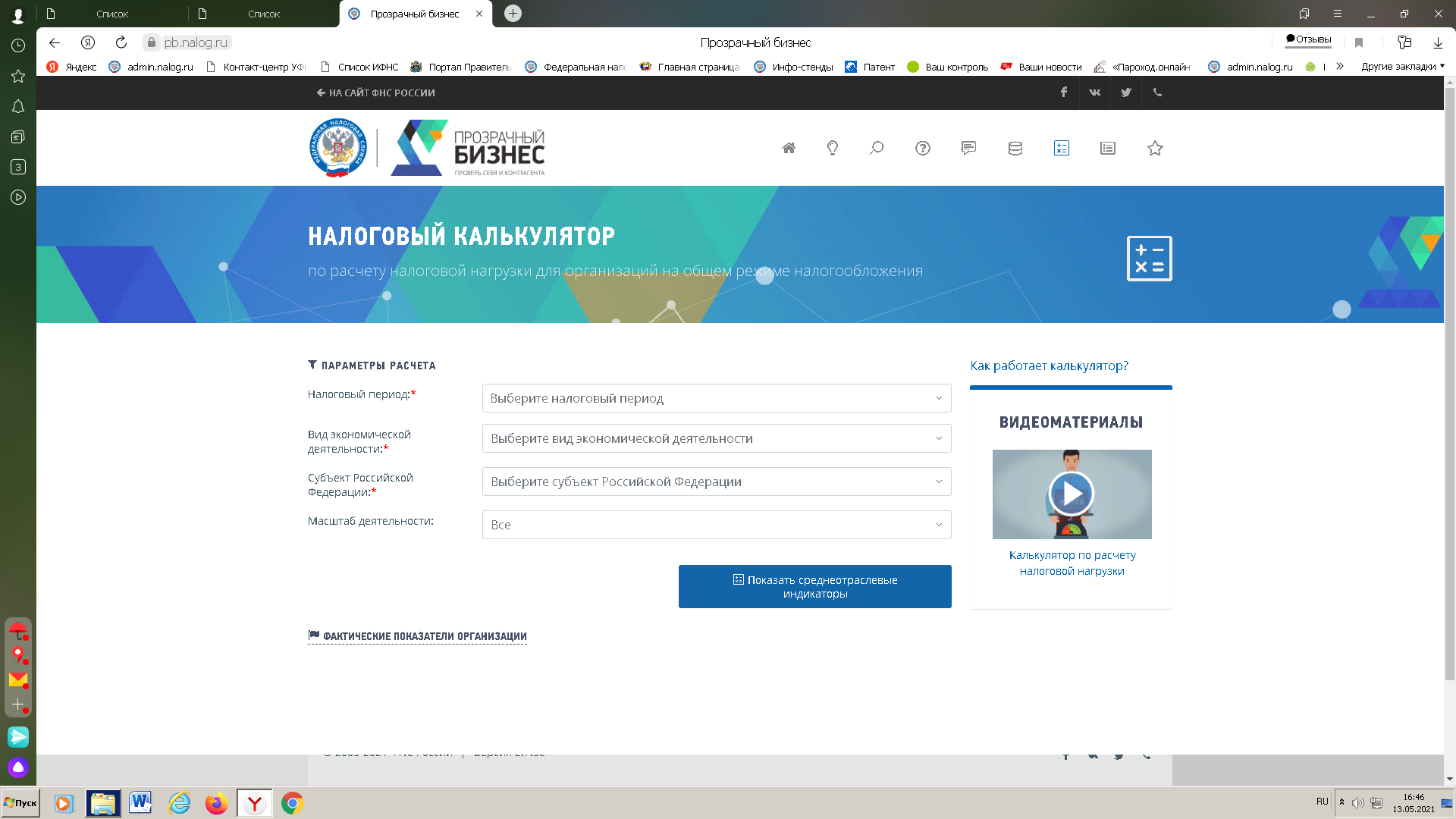 СЕРВИС ФНС РОССИИ 
«ЛИЧНЫЙ КАБИНЕТ НАЛОГОПЛАТЕЛЬЩИКА
 ФИЗИЧЕСКОГО ЛИЦА»
Функционал «Как меня видит налоговая» 
личного кабинета налогоплательщика—юридического лица
1
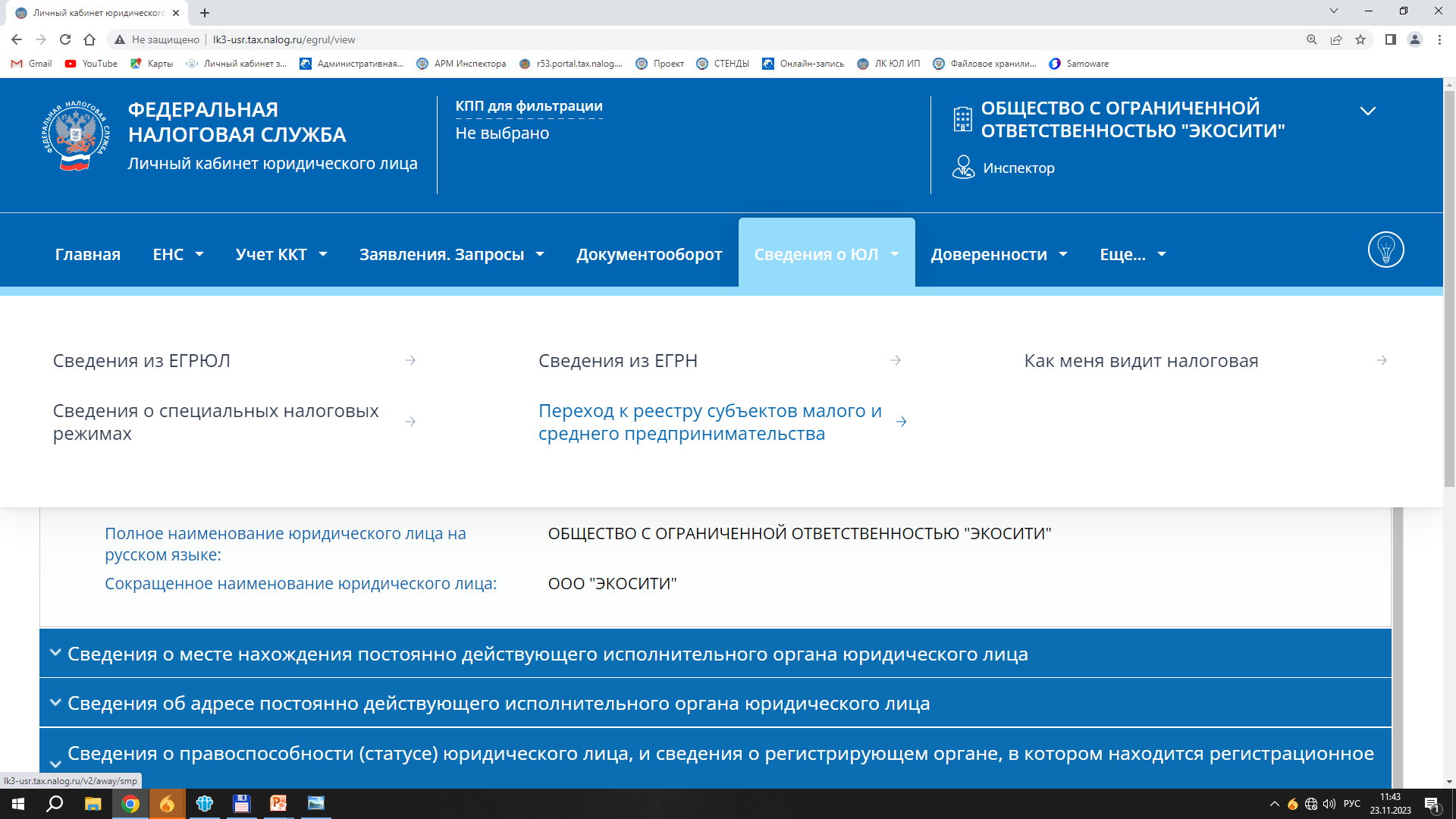 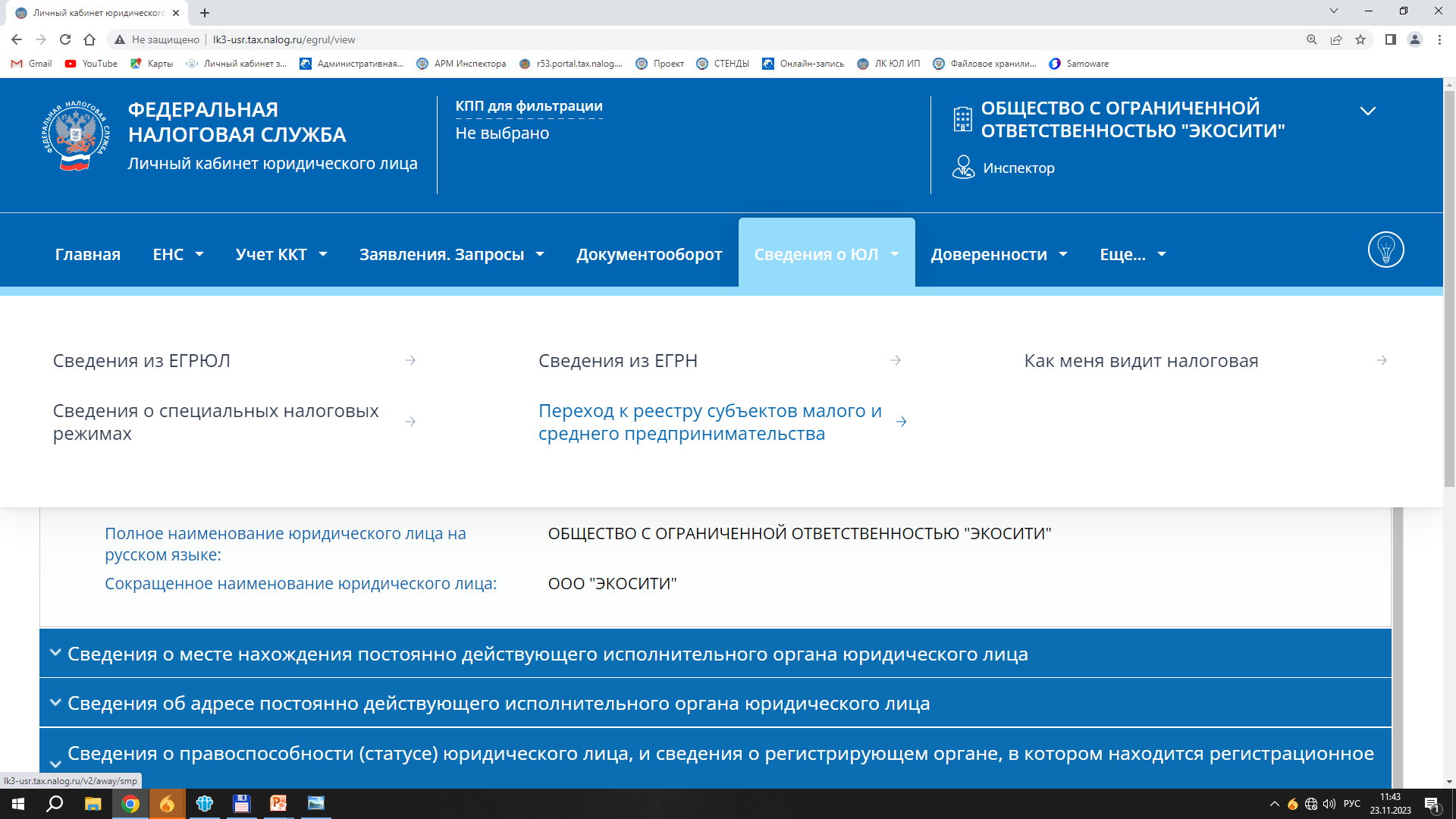 2
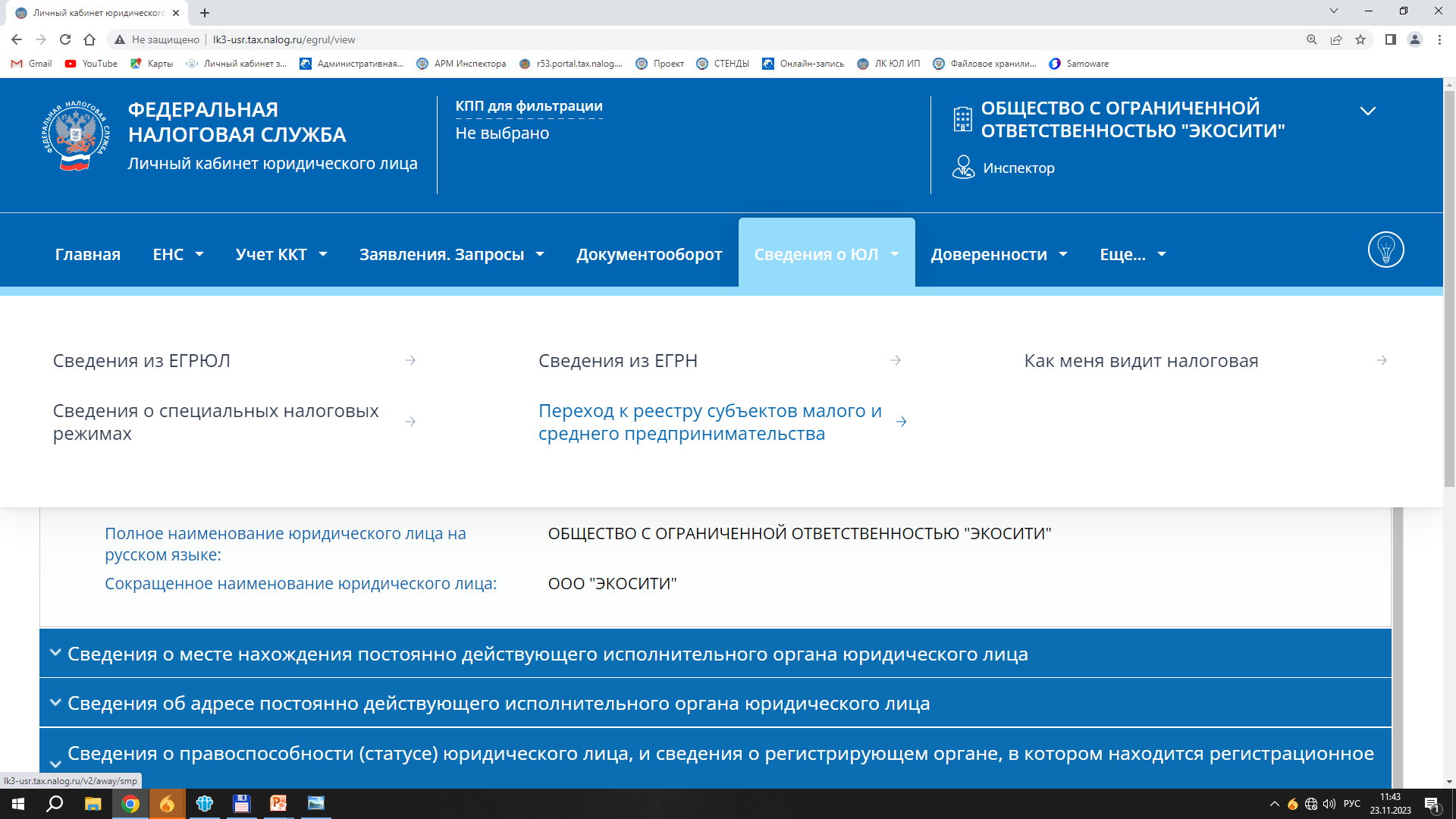 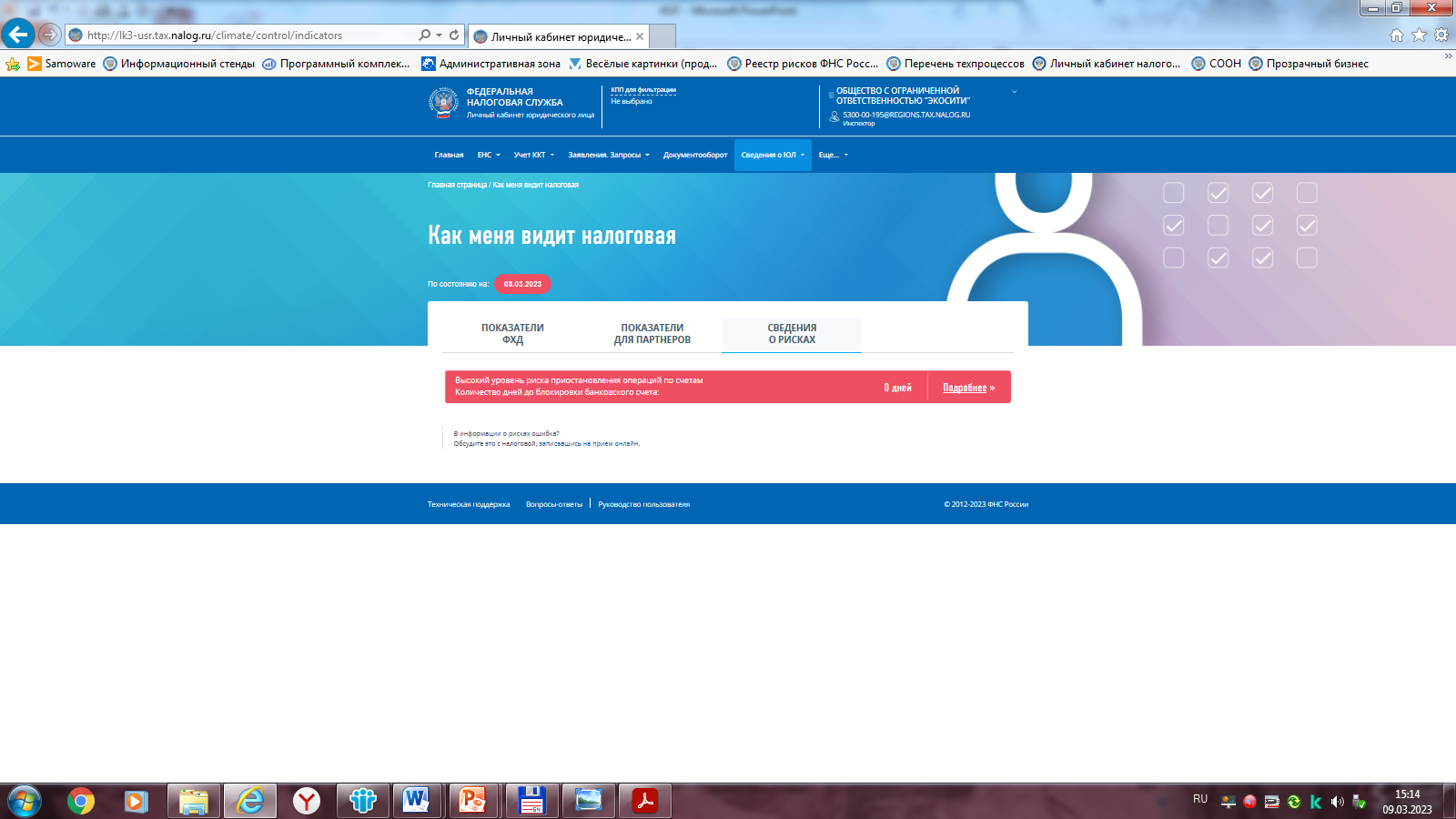 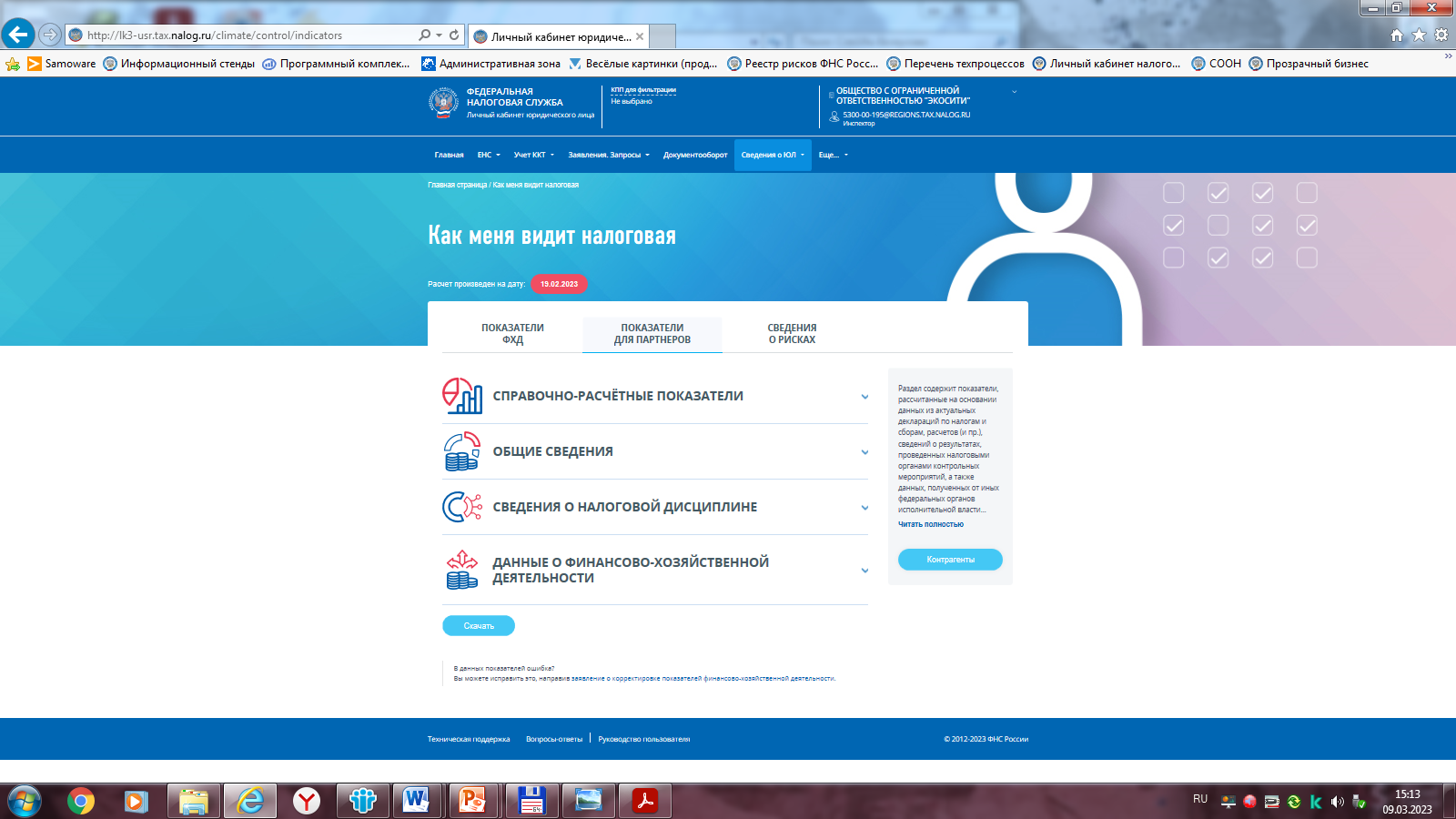 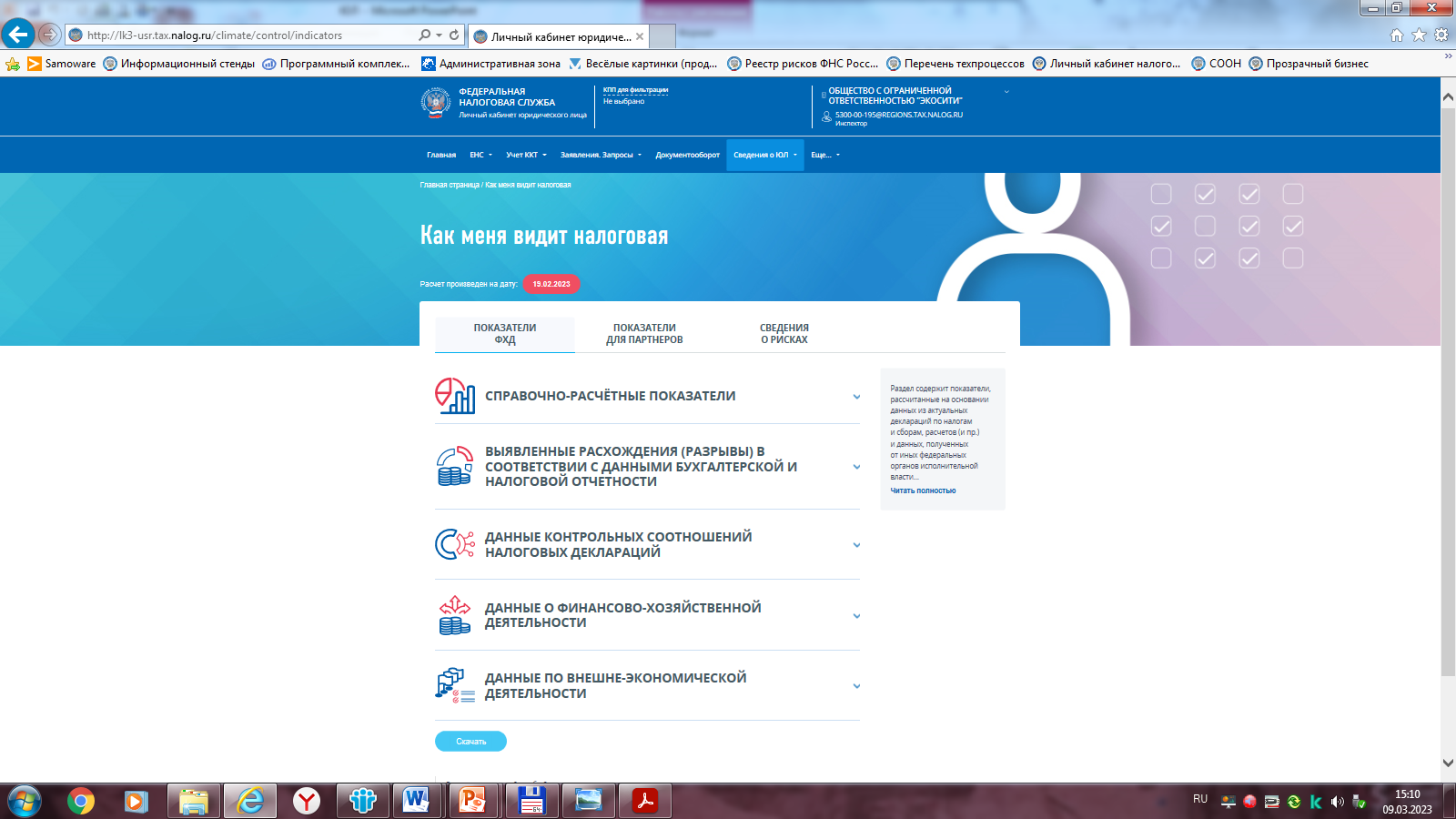 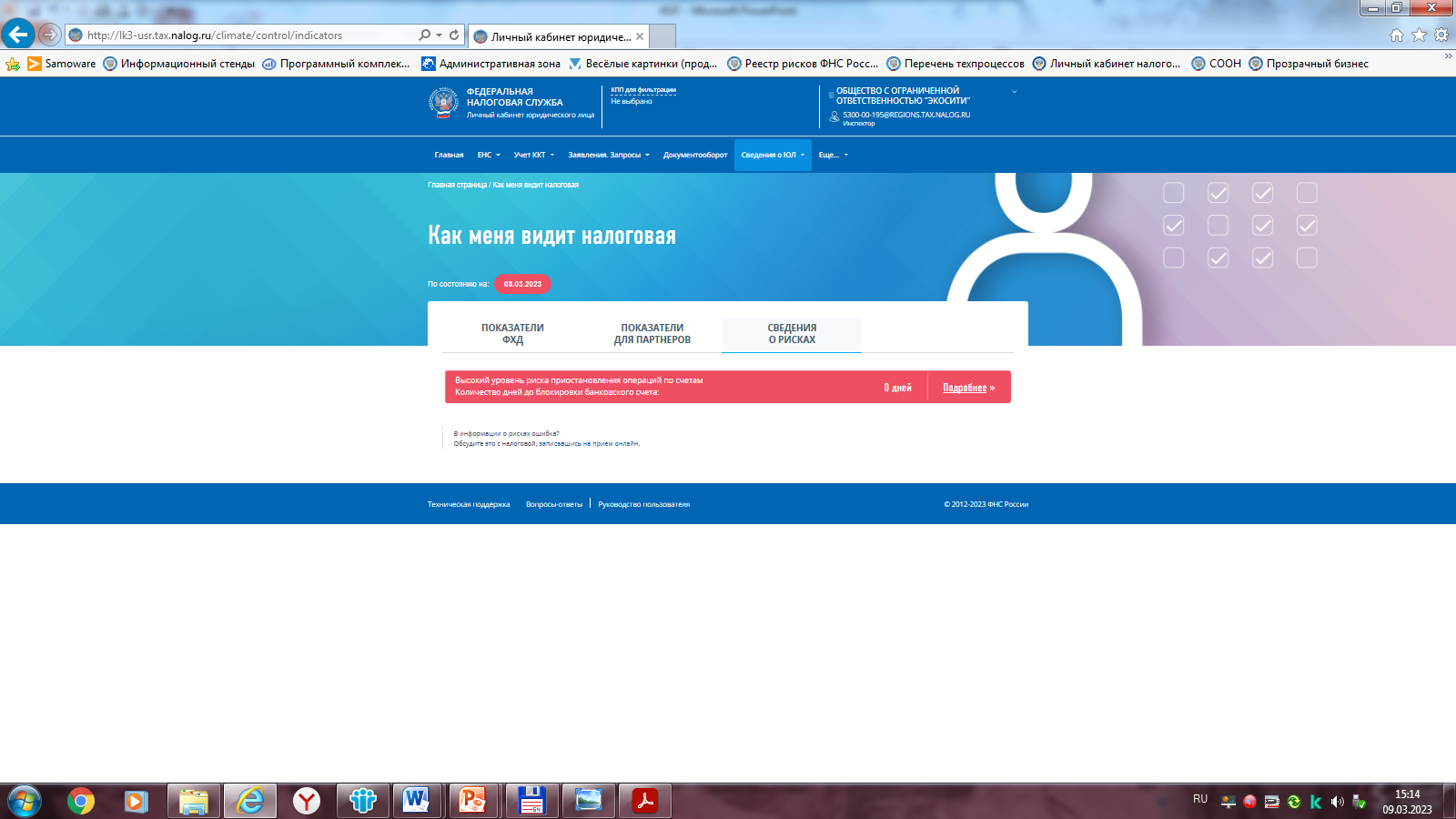 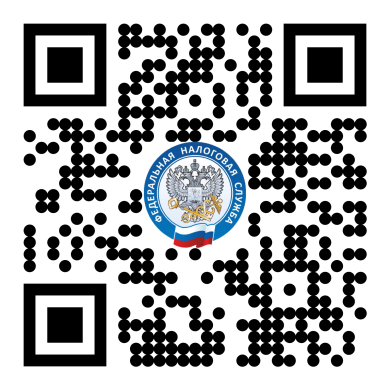 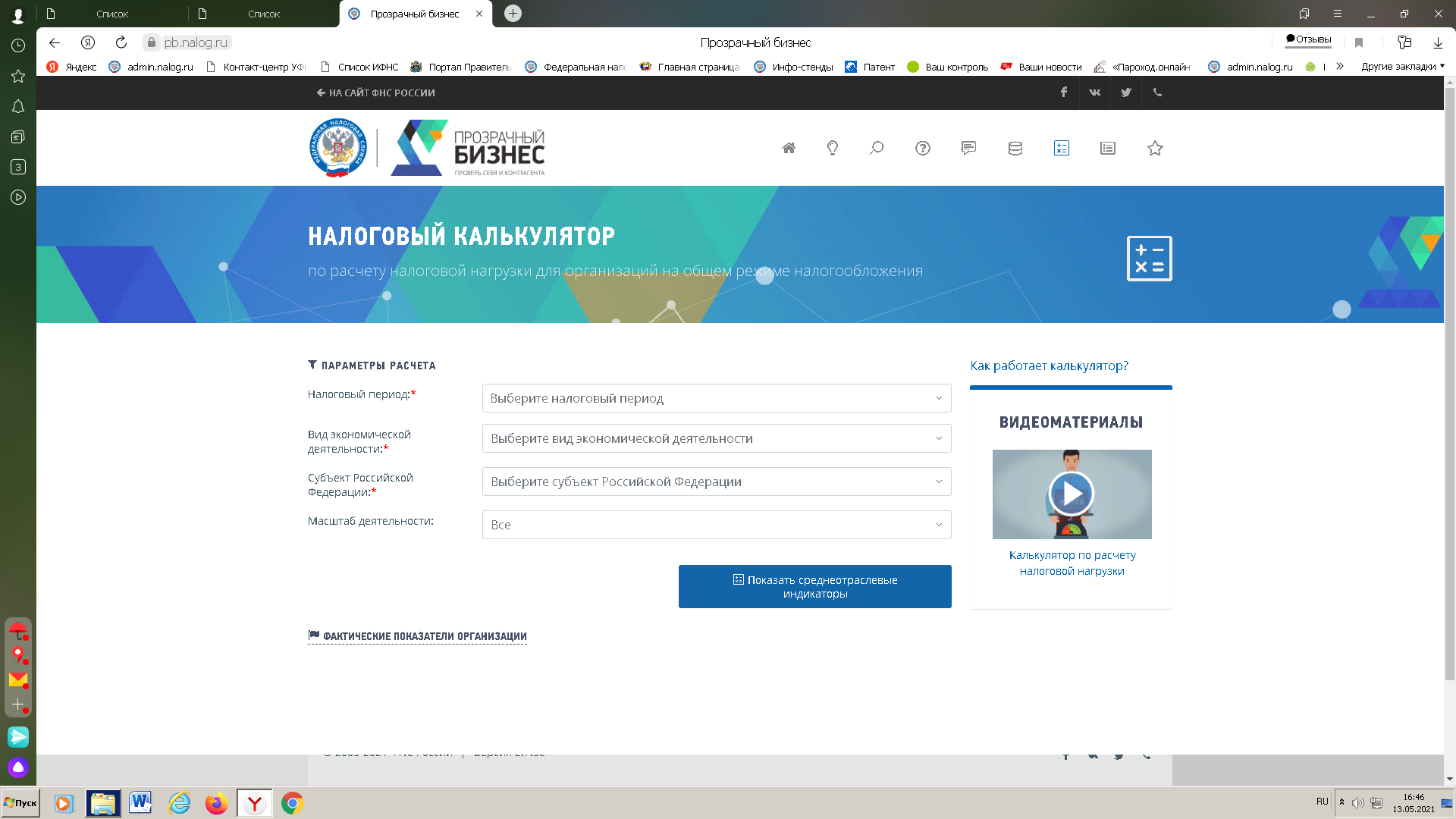 СЕРВИС ФНС РОССИИ 
«ЛИЧНЫЙ КАБИНЕТ НАЛОГОПЛАТЕЛЬЩИКА 
ЮРИДИЧЕСКОГО ЛИЦА»
СЕРВИС ФНС РОССИИ 
«ЛИЧНЫЙ КАБИНЕТ НАЛОГОПЛАТЕЛЬЩИКА ЮРИДИЧЕСКОГО ЛИЦА»
Сведения о ЮЛ
В сервисе «Сведения об ИНН физического лица» теперь можно сформировать выписку из Единого государственного реестра налогоплательщиков
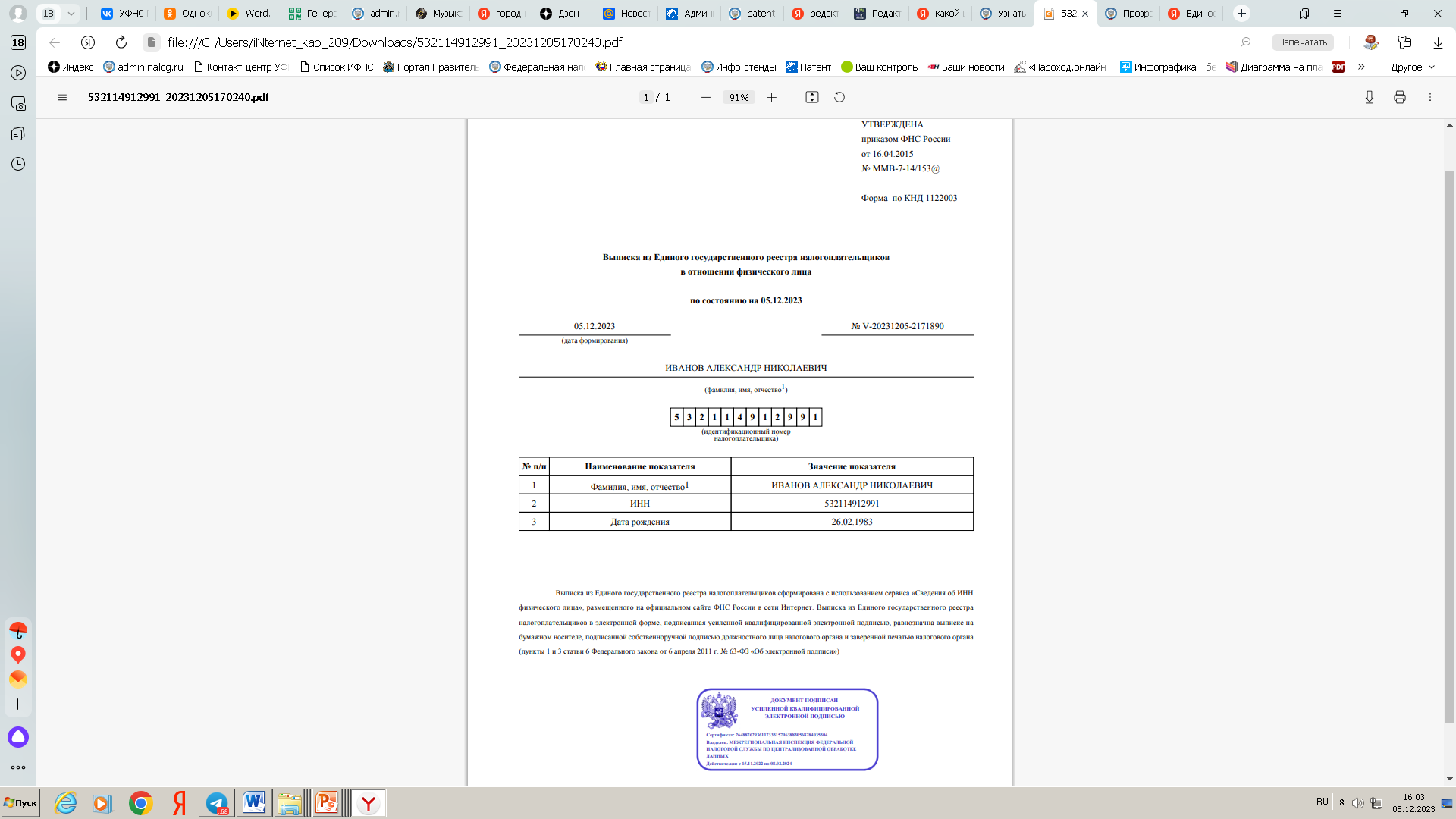 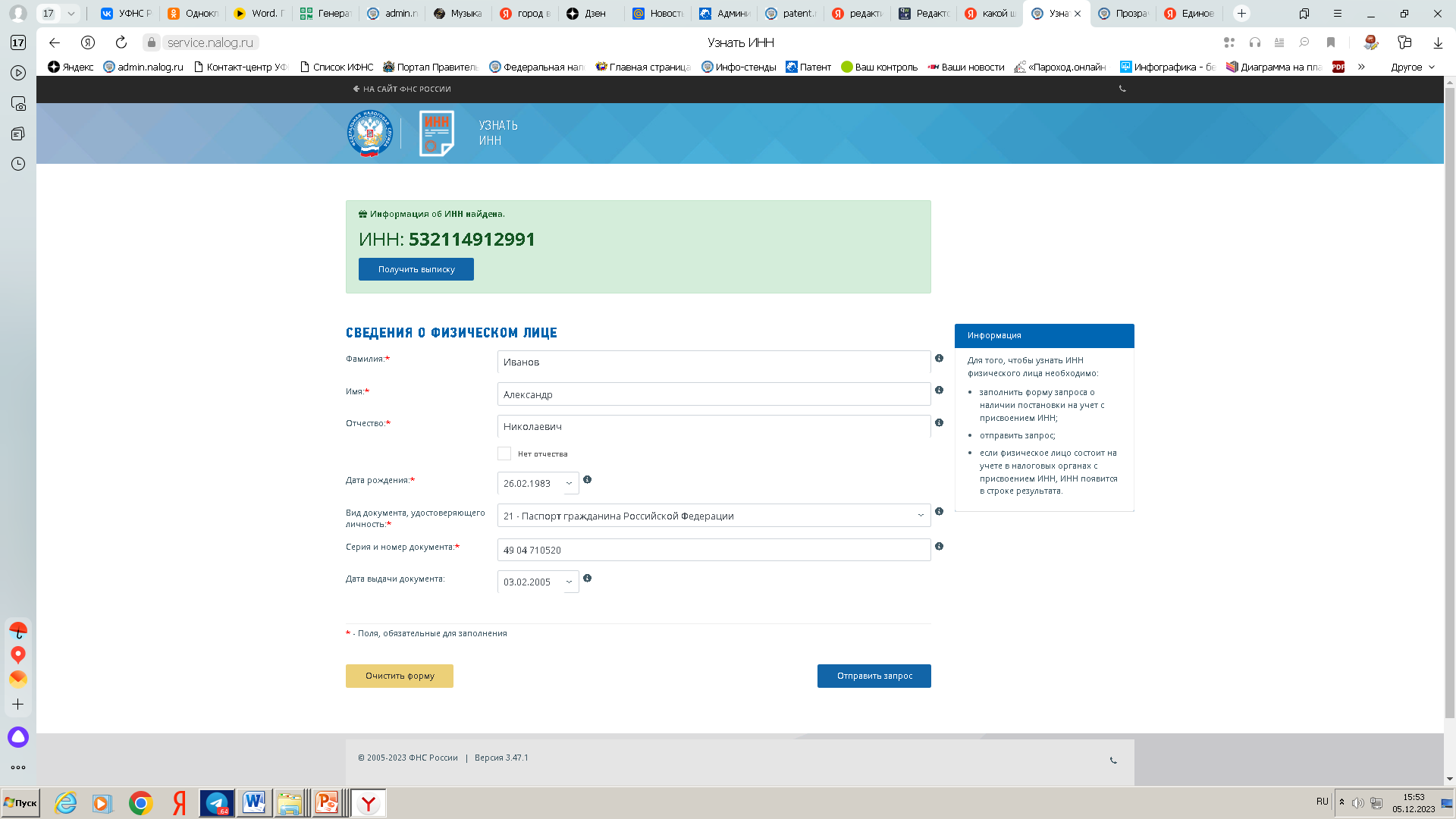 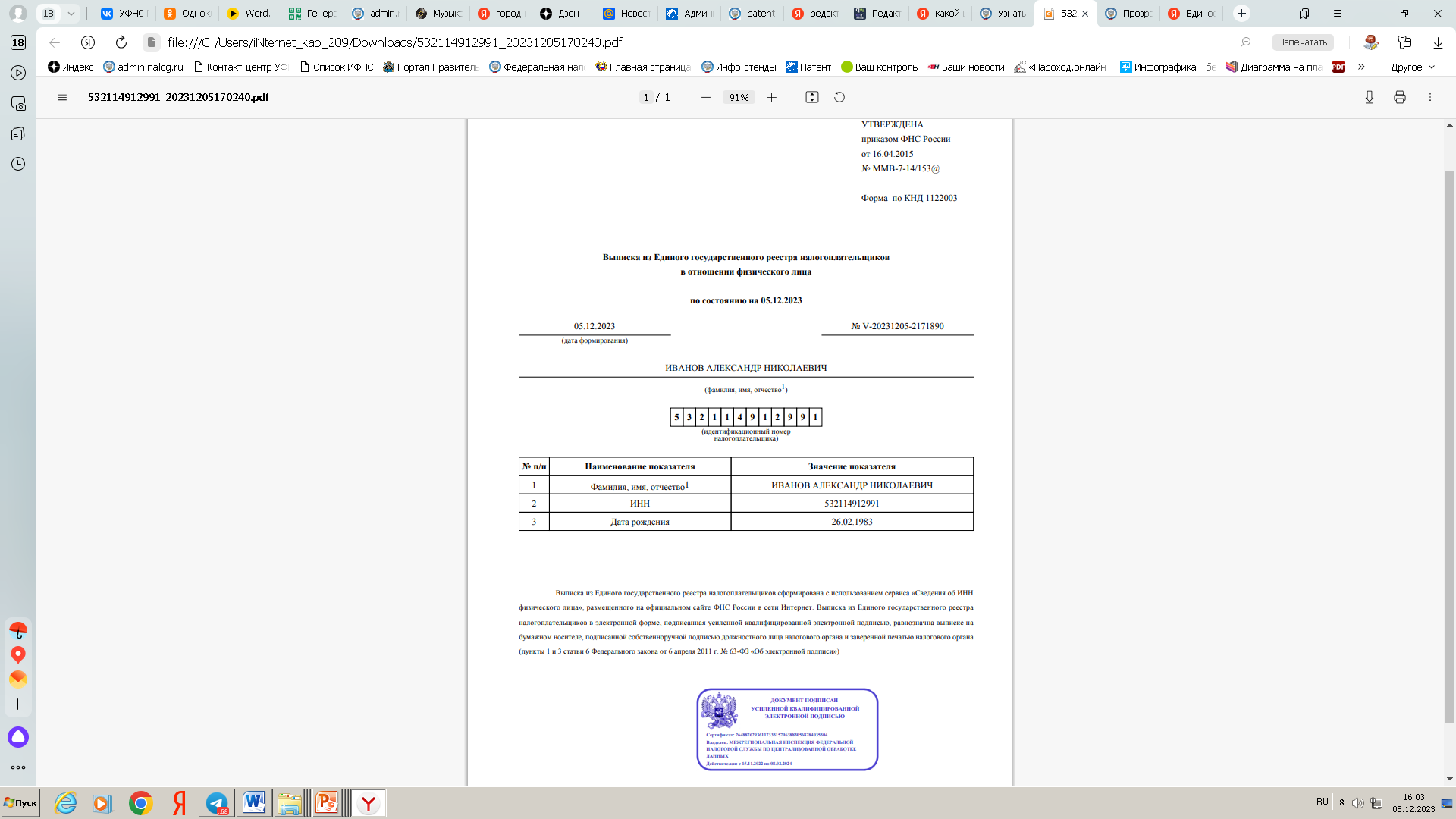 532100000000
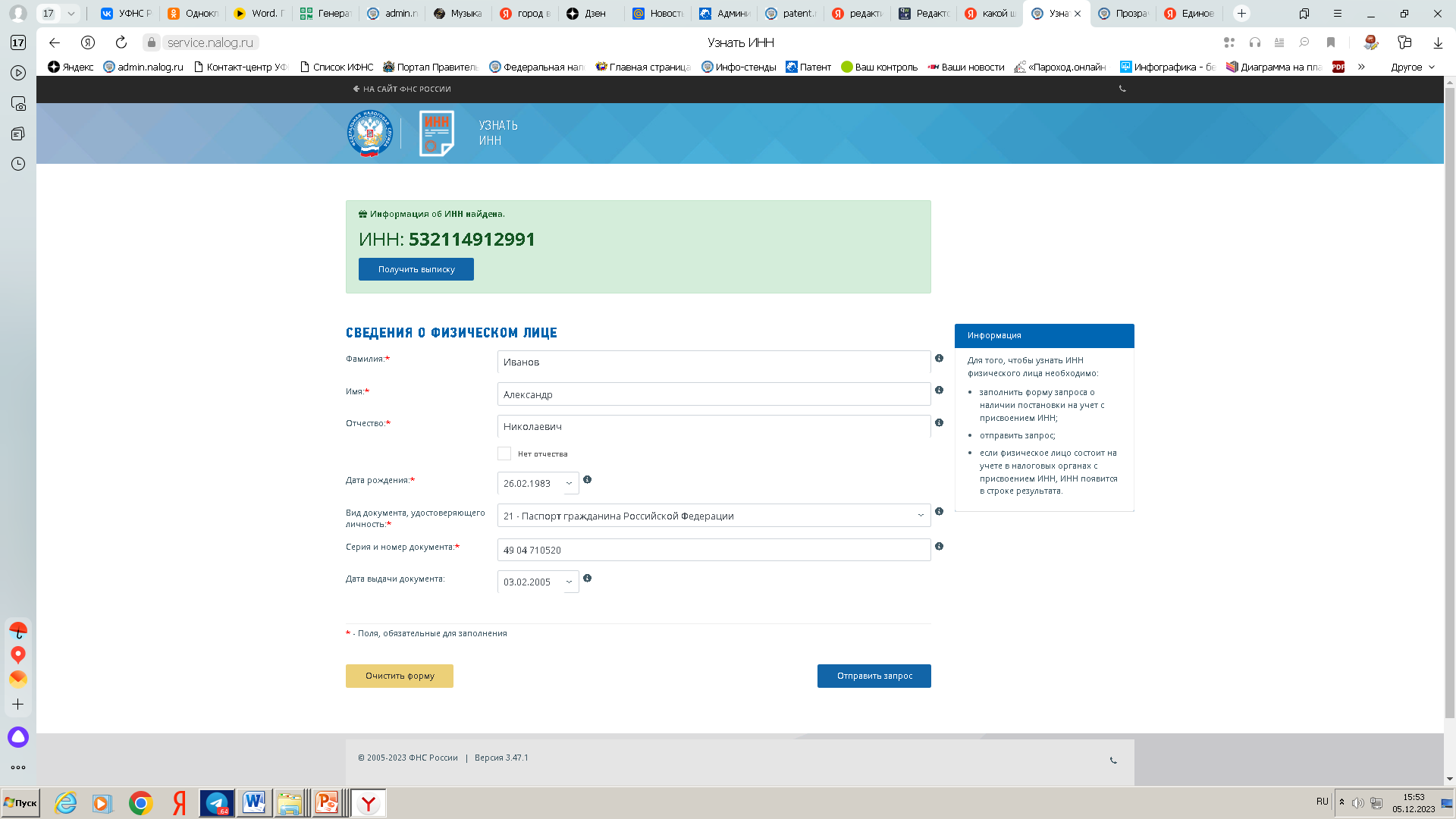 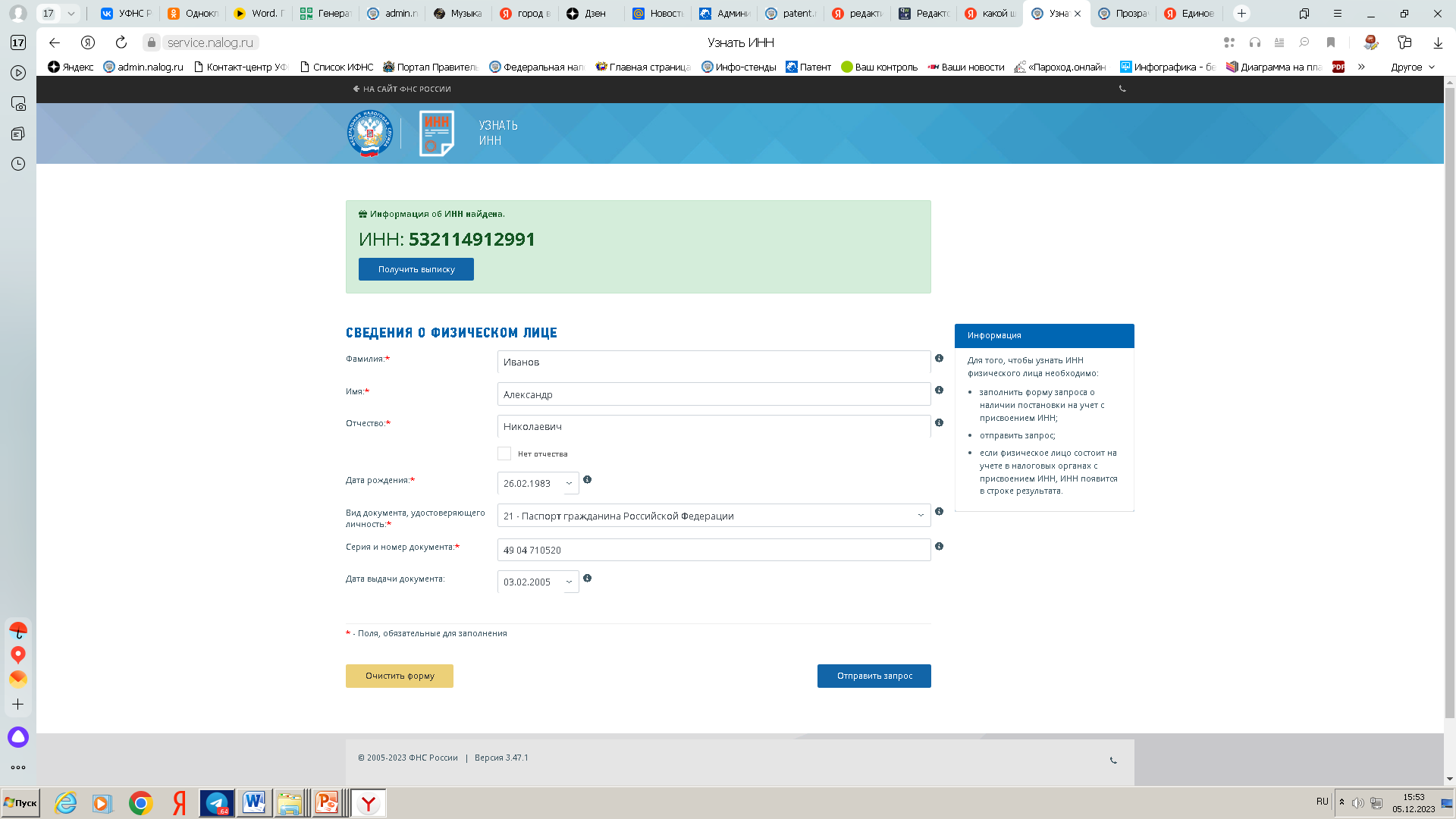 Смирнов
CМИРНОВ СЕРГЕЙ ПЕТРОВИЧ
Сергей
Петрович
0
0
0
0
0
0
0
0
Смирнов
25.02.2005
CМИРНОВ СЕРГЕЙ ПЕТРОВИЧ
25.02.2005
532100000000
25.02.2005
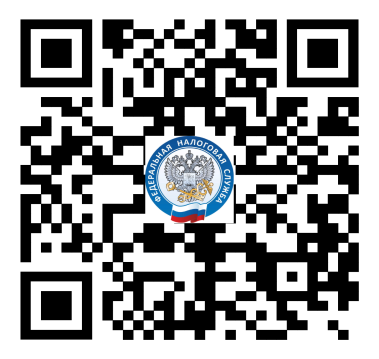 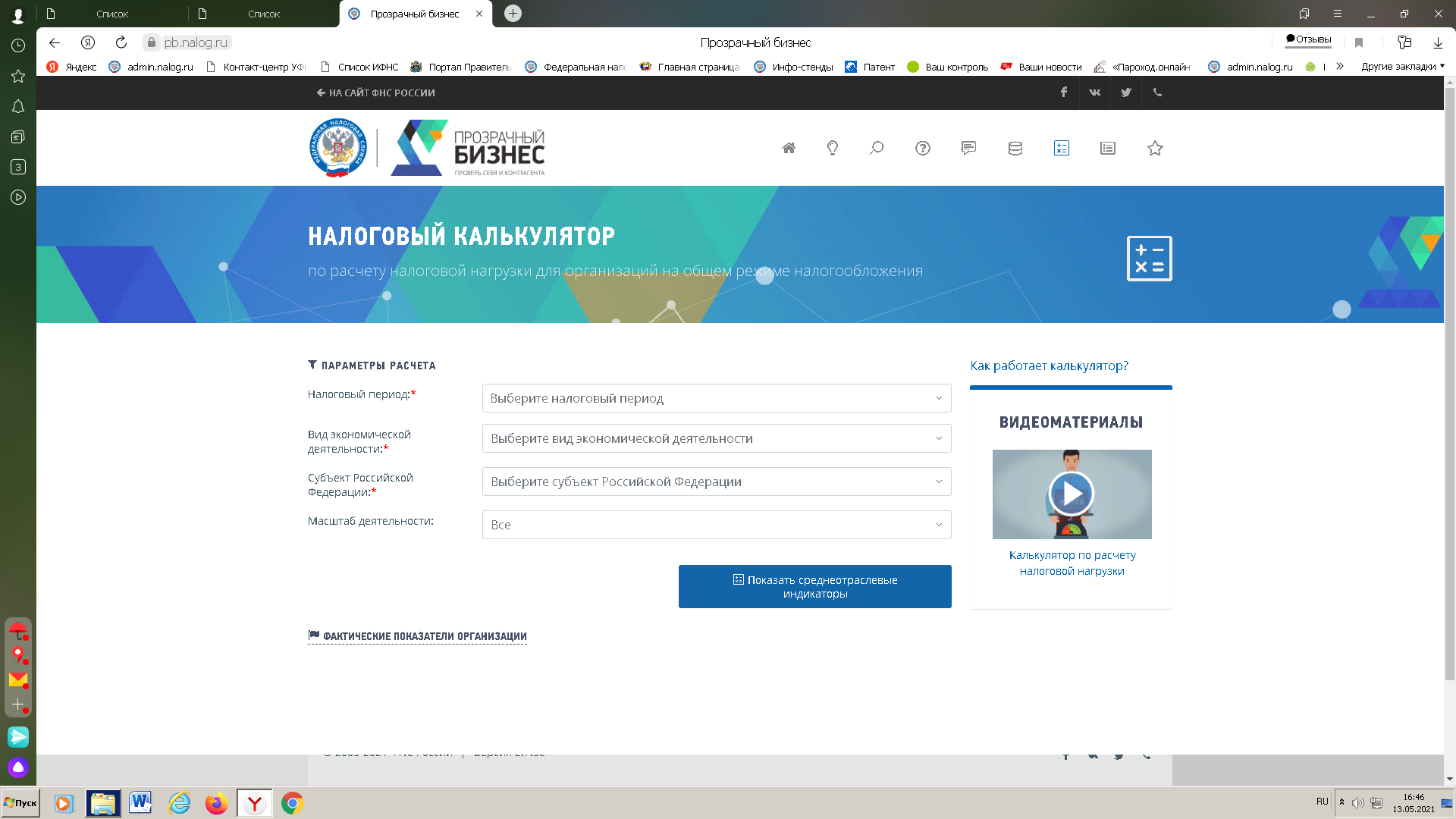 СЕРВИС ФНС РОССИИ 
«СВЕДЕНИЯ ОБ ИНН ФИЗИЧЕСКОГО ЛИЦА»
Новый портал для работы с единой МЧД
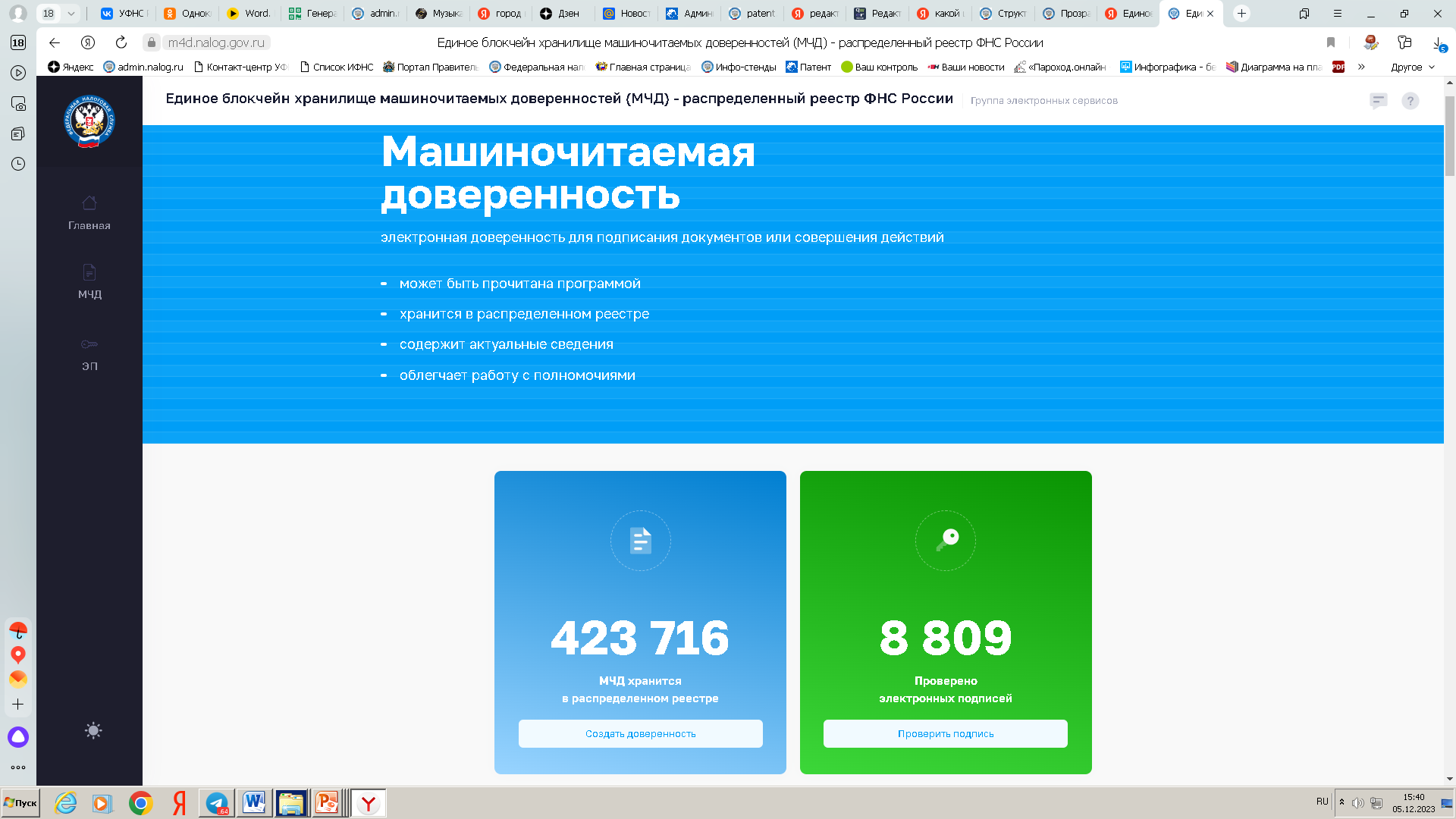 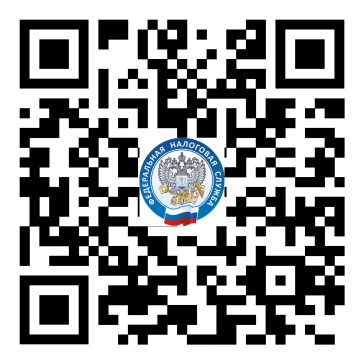 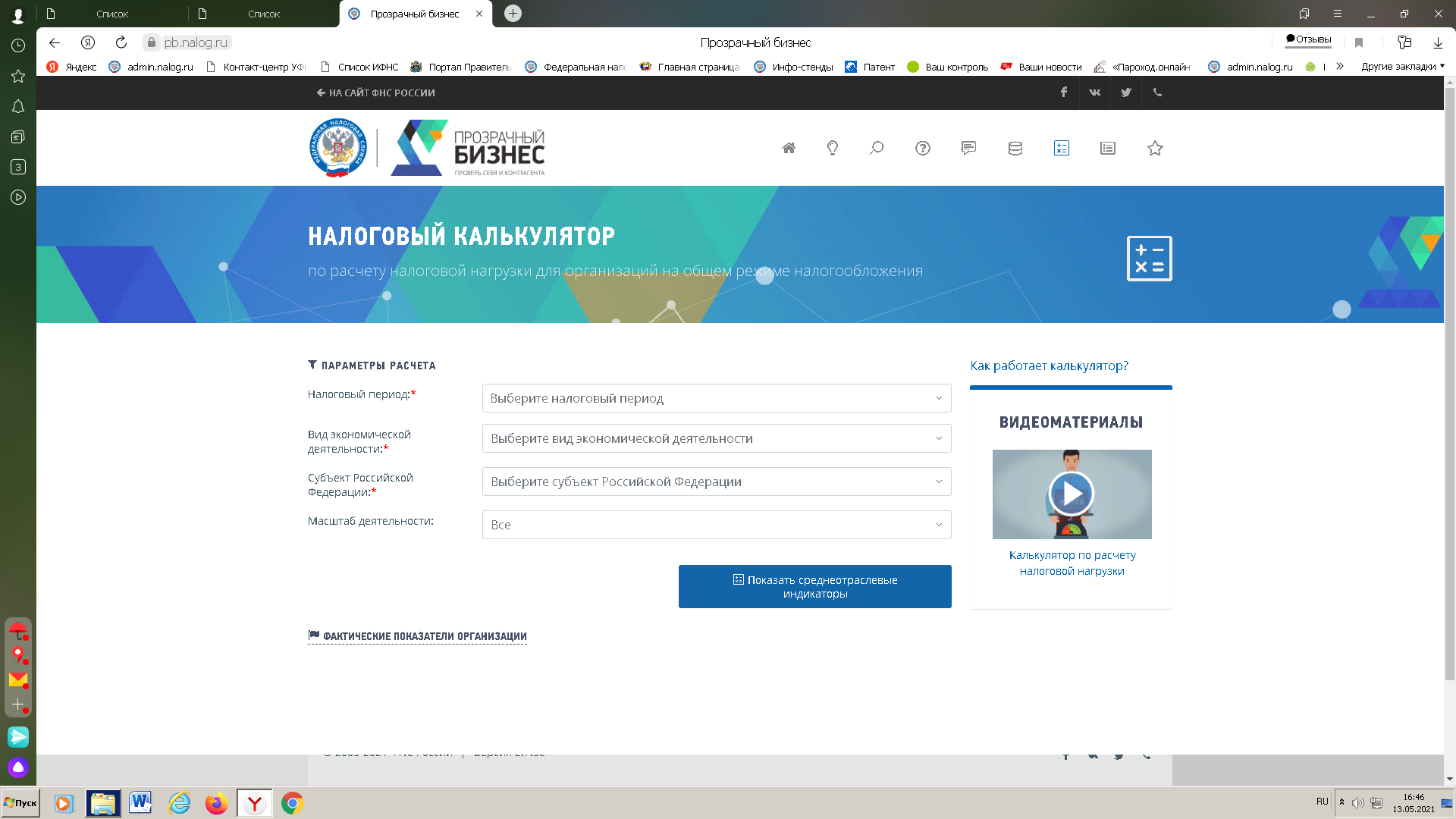 СЕРВИС ФНС РОССИИ 
«ЕДИНОЕ БЛОКЧЕЙН ХРАНИЛИЩЕ МАШИНОЧИТАЕМЫХ ДОВЕРЕННОСТЕЙ (МЧД) - РАСПРЕДЕЛЕННЫЙ РЕЕСТР ФНС РОССИИ»